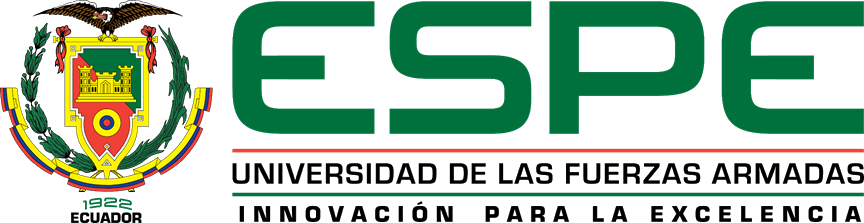 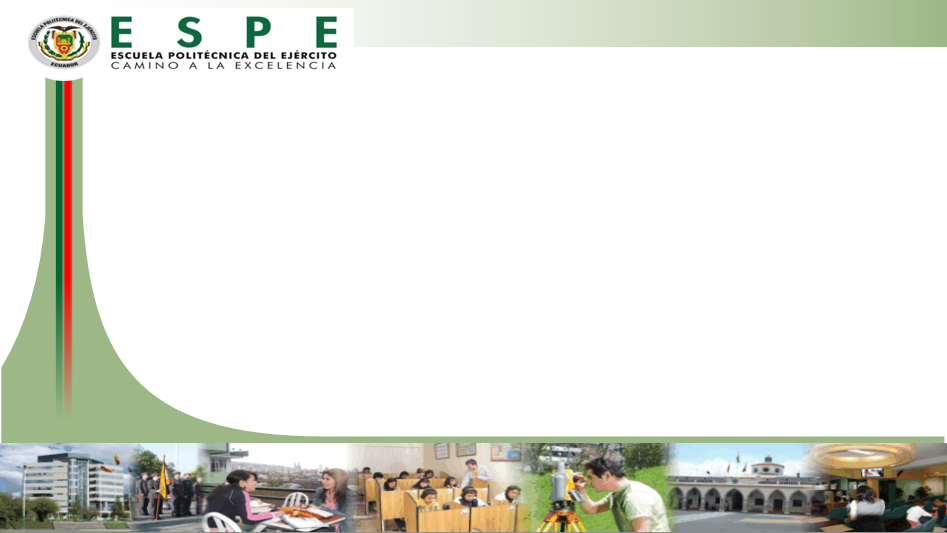 DEPARTAMENTO DE CIENCIAS DE LA VIDA Y DE LA AGRICULTURA
INGENIERÍA EN BIOTECNOLOGÍA
TRABAJO DE TITULACIÓN PREVIO A LA OBTENCIÓN DEL TÍTULO DE INGENIERA EN BIOTECNOLOGÍA
Identificación molecular de agentes causales de mastitis en ganado bovino de las islas Santa Cruz e Isabela, provincia de Galápagos.
Autora: Mejía Ortega, Claudia Tamara
Director: Ron Román, Jorge Washington Ph.D.
Sangolquí, 6 de septiembre de 2021
ÍNDICE DE CONTENIDOS
2
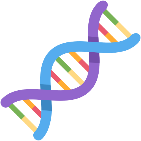 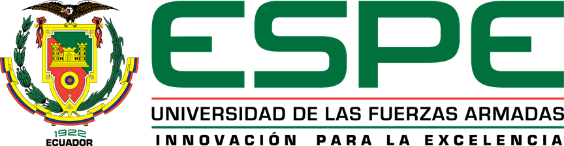 INTRODUCCIÓN
3
Generalidades de la industria leche en las islas Galápagos
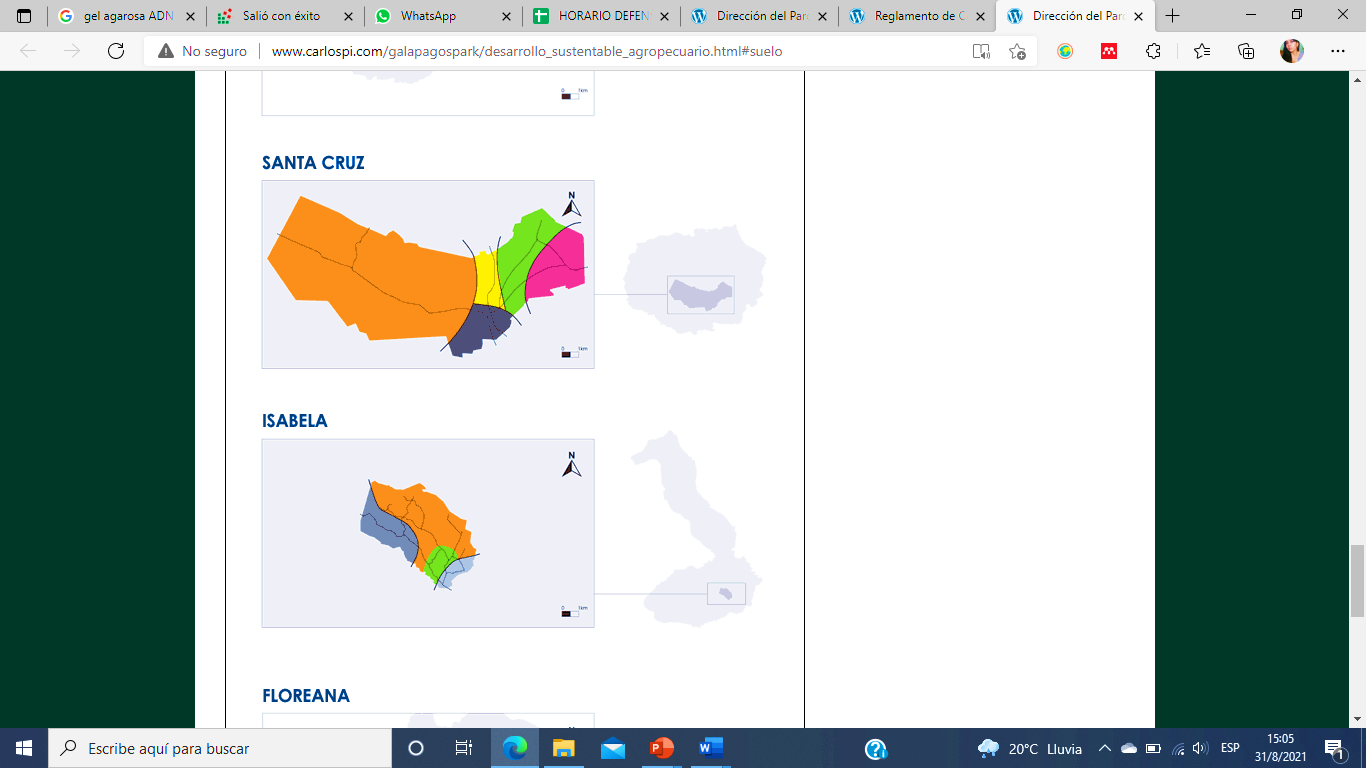 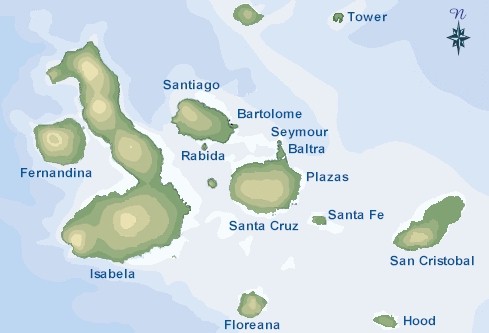 10 000 animales
1 324 ton/año leche y derivados 
UPA; CGREG; MAGAP, (2014)

1900	 introducción competidor de pastoreo de especies nativas
CIL, (2015)


1997 	1° Estudio epidemiológico
Cruz et al., (2016)

2012	 Línea base de enfermedades: fiebre aftosa, brucelosis, diarrea viral bovina, Trypanosoma sp., Babesia sp. 
ABG, (2012)
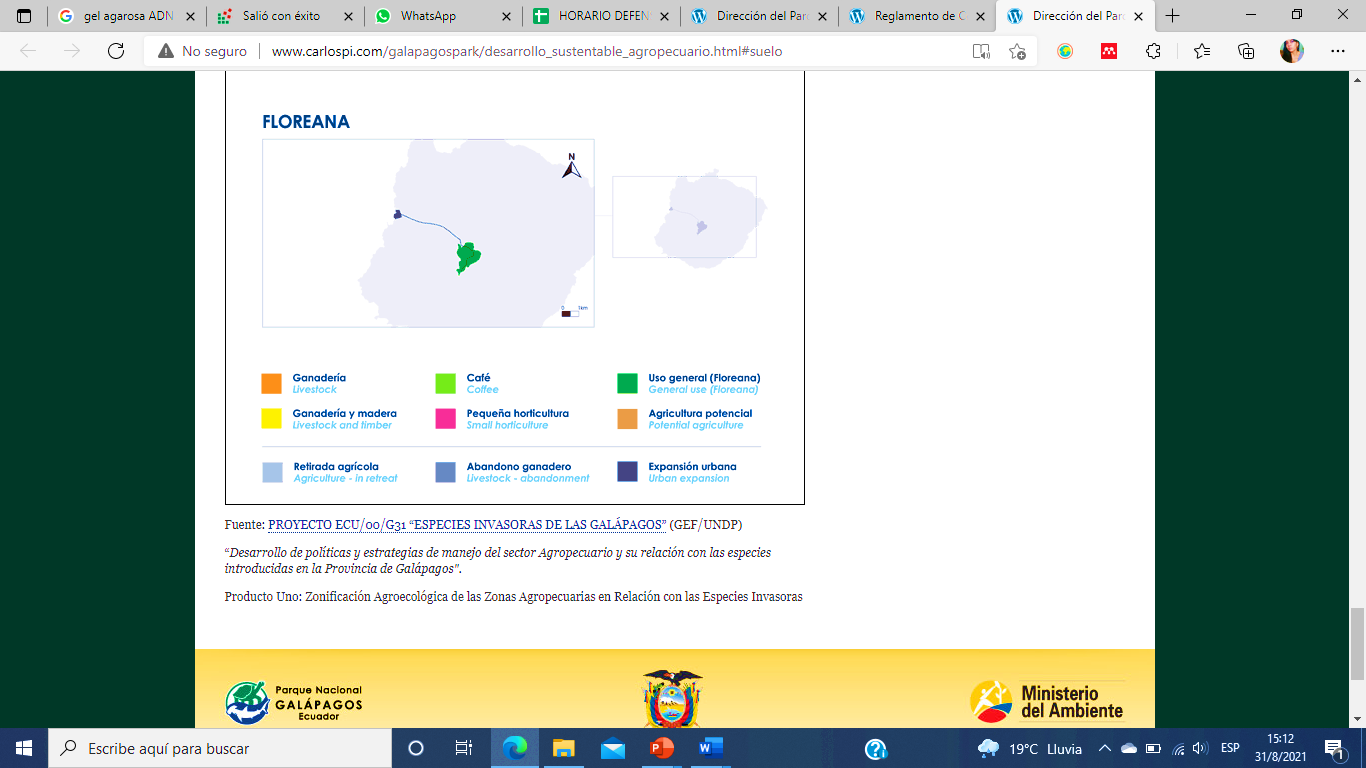 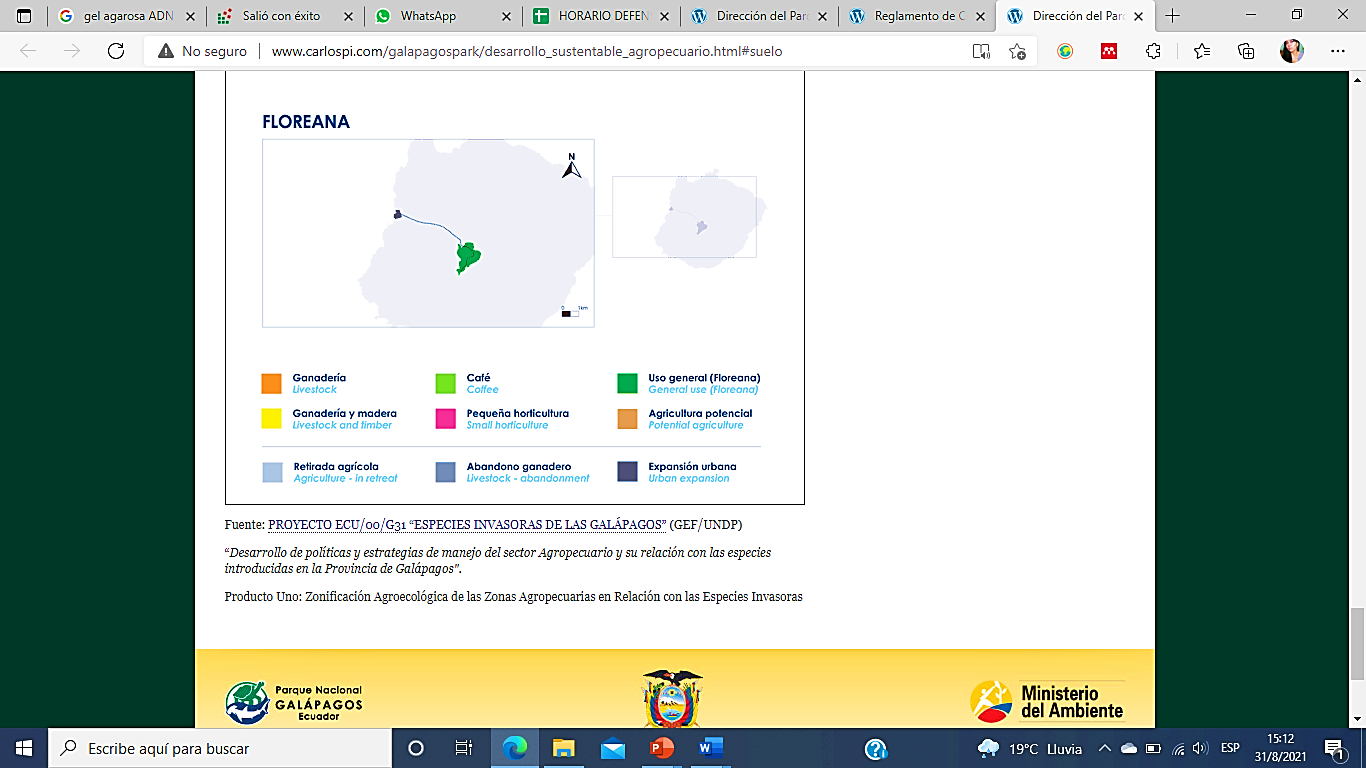 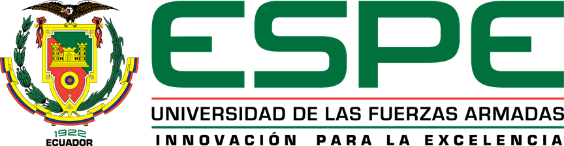 Fuente de imagen:
http://www.carlospi.com/galapagospark/desarrollo_sustentable_agropecuario.html
INTRODUCCIÓN
4
Mastitis
Infección de origen multifactorial
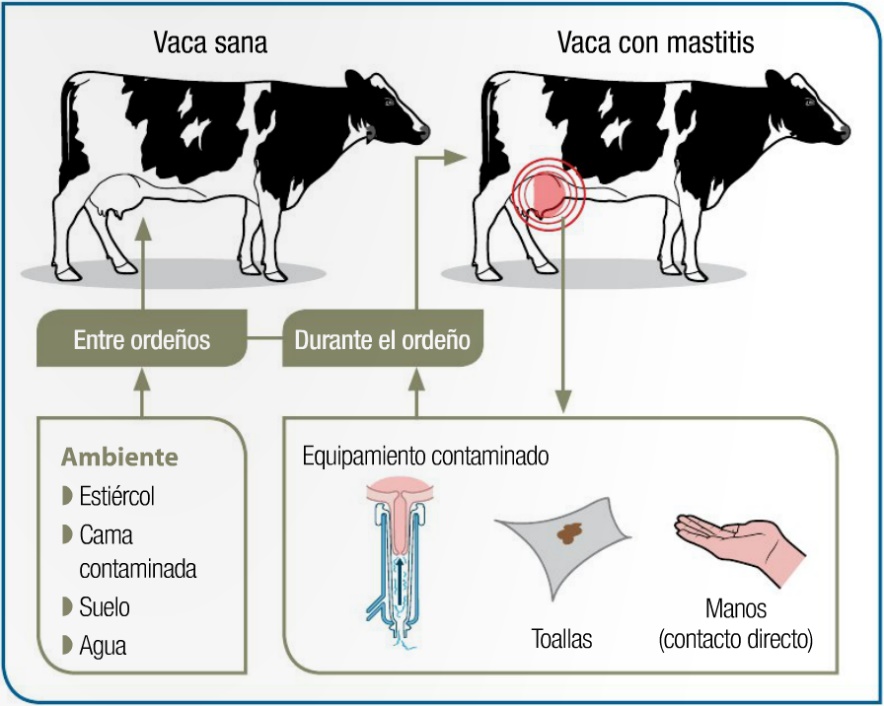 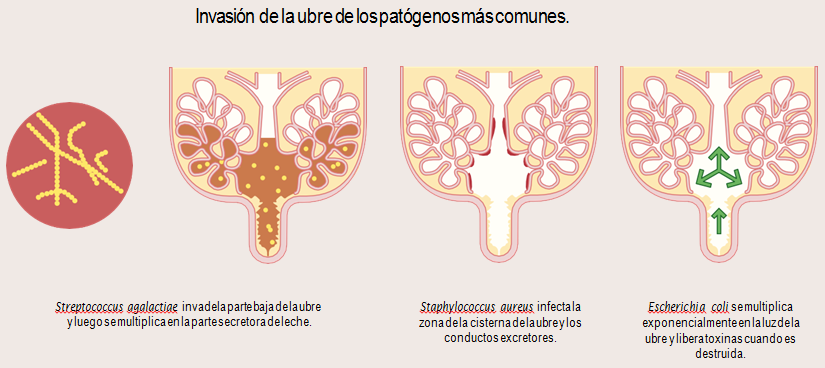 células somáticas
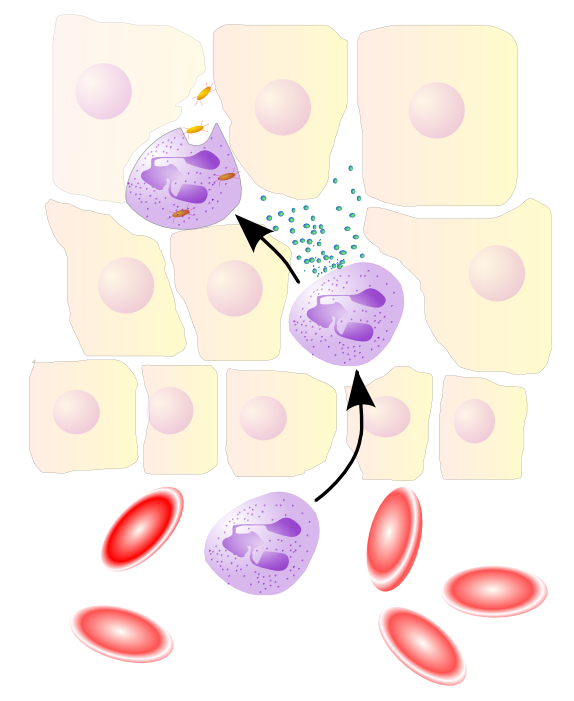 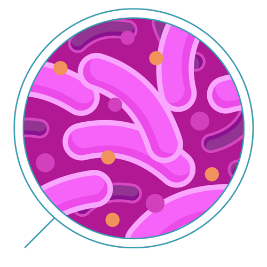 ubres
Agente causal
inflamación
Fernández, (2012)
Mastitis clínica y subclínica
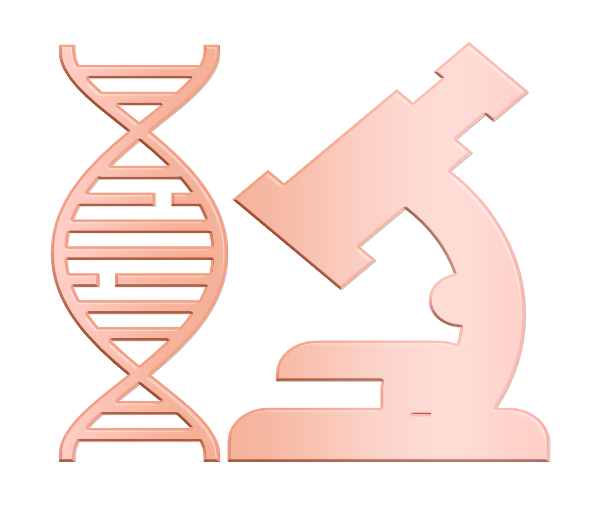 Biología molecular
Microbiología
Staphylococcus aureus
Escherichia coli
Bacillus spp.
Staphylococcus coagulasa negativos
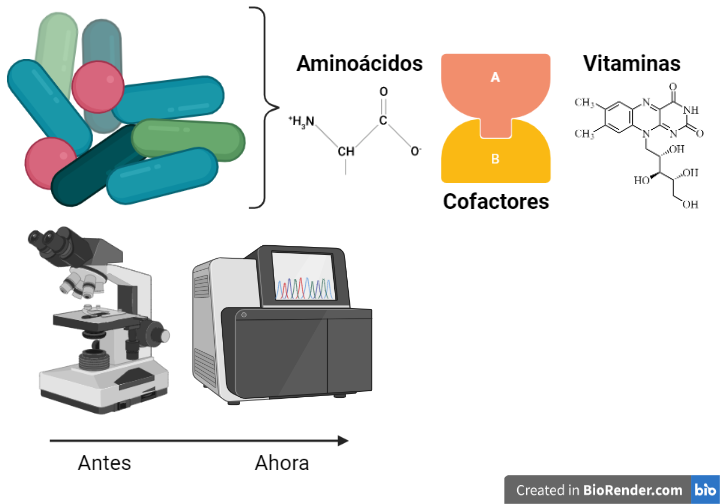 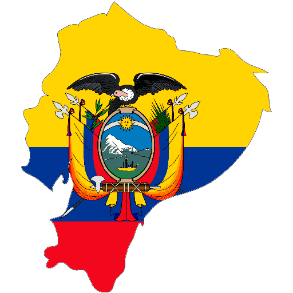 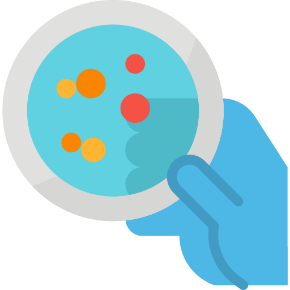 Passarge,(2007)
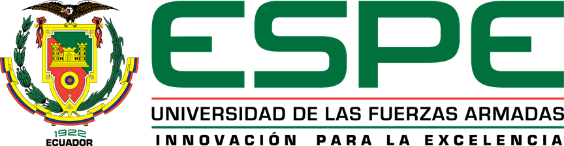 Fuente de imagen: 
https://razasporcinas.com/pigmarket/producto/guias-practicas-produccion-bovina-mastitis-bovina/
https://www.solomamitis.com/academia-solomamitis/abc-solomamitis/mastitis
OBJETIVOS
5
Objetivo general
Identificar mediante métodos moleculares los agentes causales de mastitis en ganado bovino de las islas Santa Cruz e Isabela, provincia de Galápagos.
Objetivos específicos
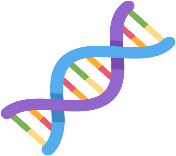 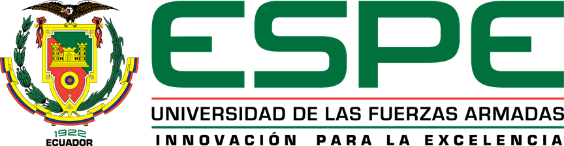 HIPÓTESIS
6
Las bacterias identificadas causantes mayoritarias de mastitis en el ganado bovino de las islas Santa Cruz e Isabela son Staphyloccocus spp., Bacillus spp. y Streptococcus sp.
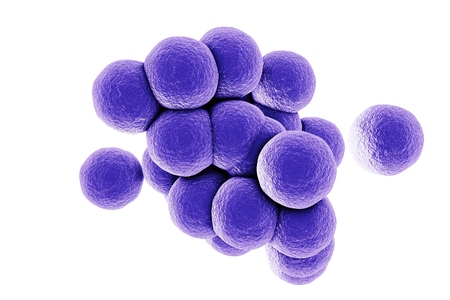 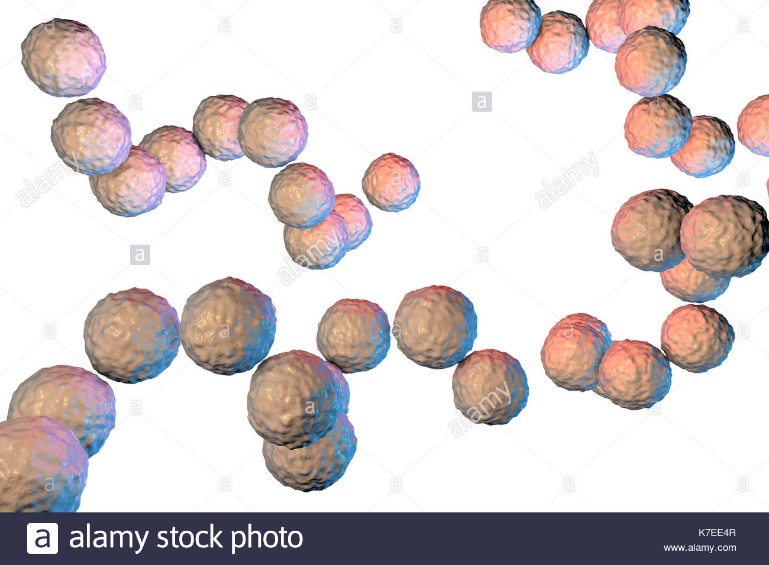 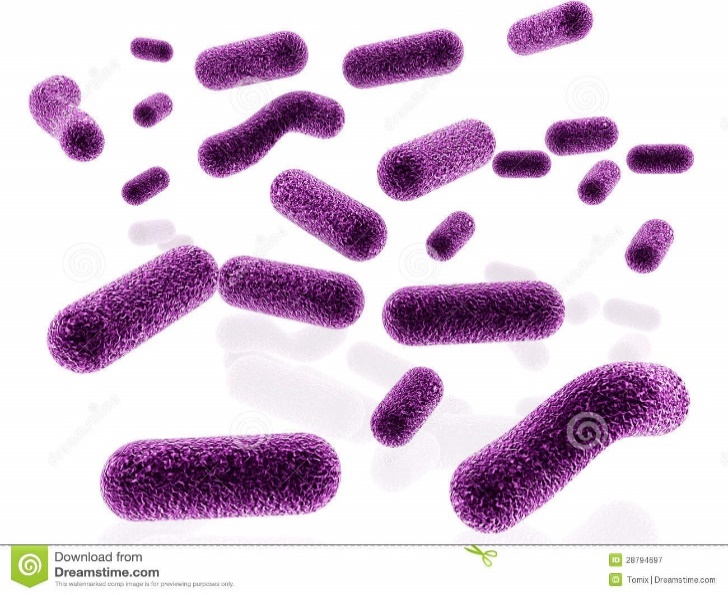 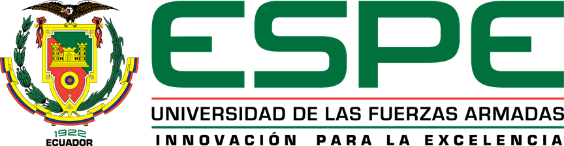 MATERIALES Y MÉTODOS
7
“Desarrollo de un programa de control para mastitis bovina con base en la contextualización del problema en la provincia de Galápagos – Ecuador”
Obtención de muestras
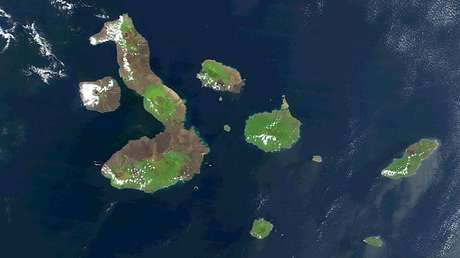 24
12
1
Guazha, (2020)
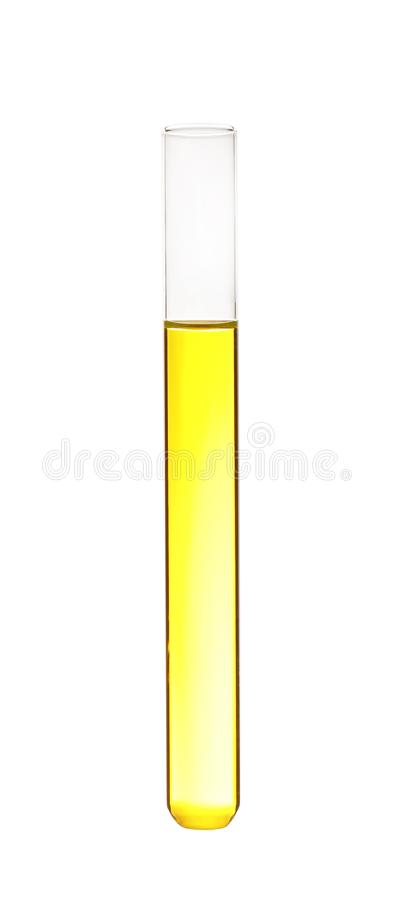 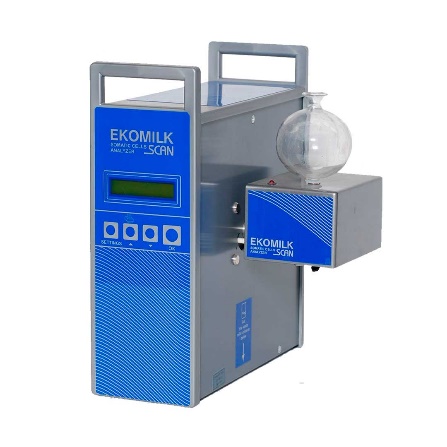 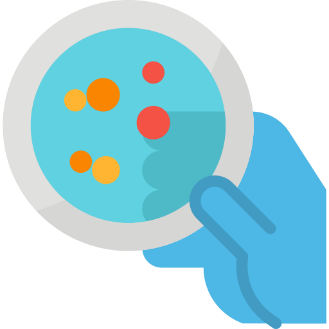 37.83 % positivas para mastitis subclínica
LB
65 muestras
Colonias aisladas
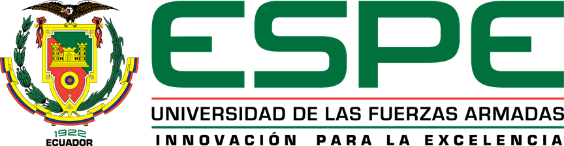 Fuente de la imagen:
https://ekomilks.com/
MATERIALES Y MÉTODOS
8
Extracción de ADN
Precipitación 
de proteínas

Solución de precipitación


Hielo - 5 min
Precipitación de ADN y rehidratación
Pellet
Lisis celular

Solución de lisis
80° -  5 min

RNAsa 
37° - 30 min
Gram -
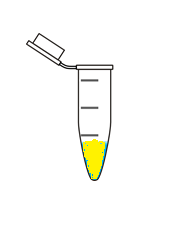 Isopropanol
Gram +

EDTA 
Lisozima
40 min
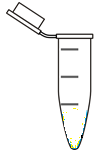 Etanol 70%
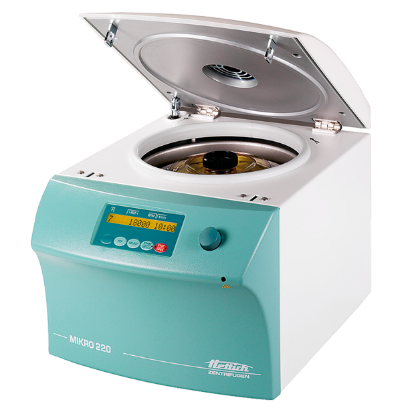 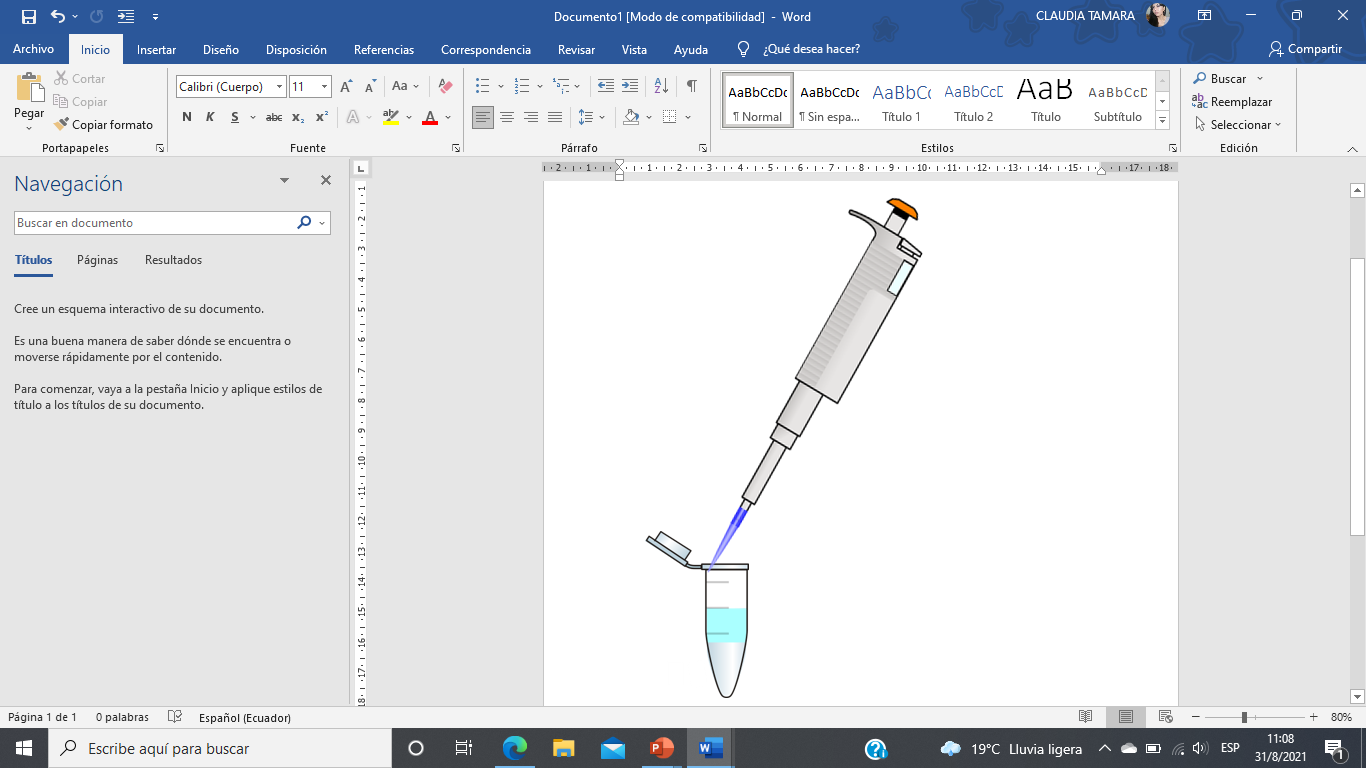 Solución de rehidratación
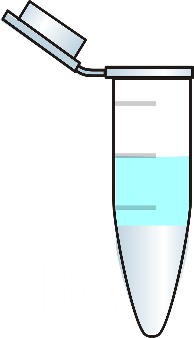 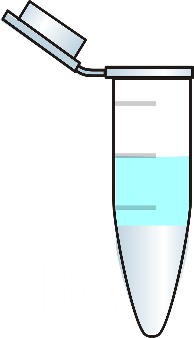 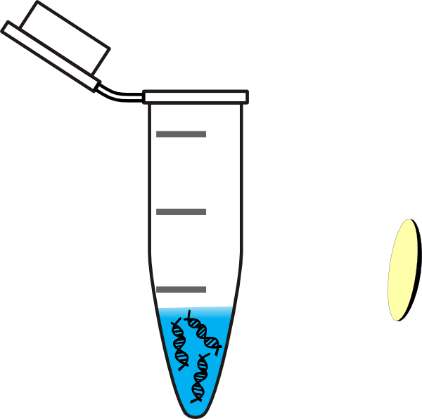 MIKRO 200
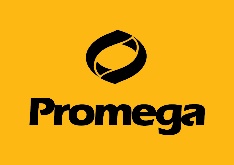 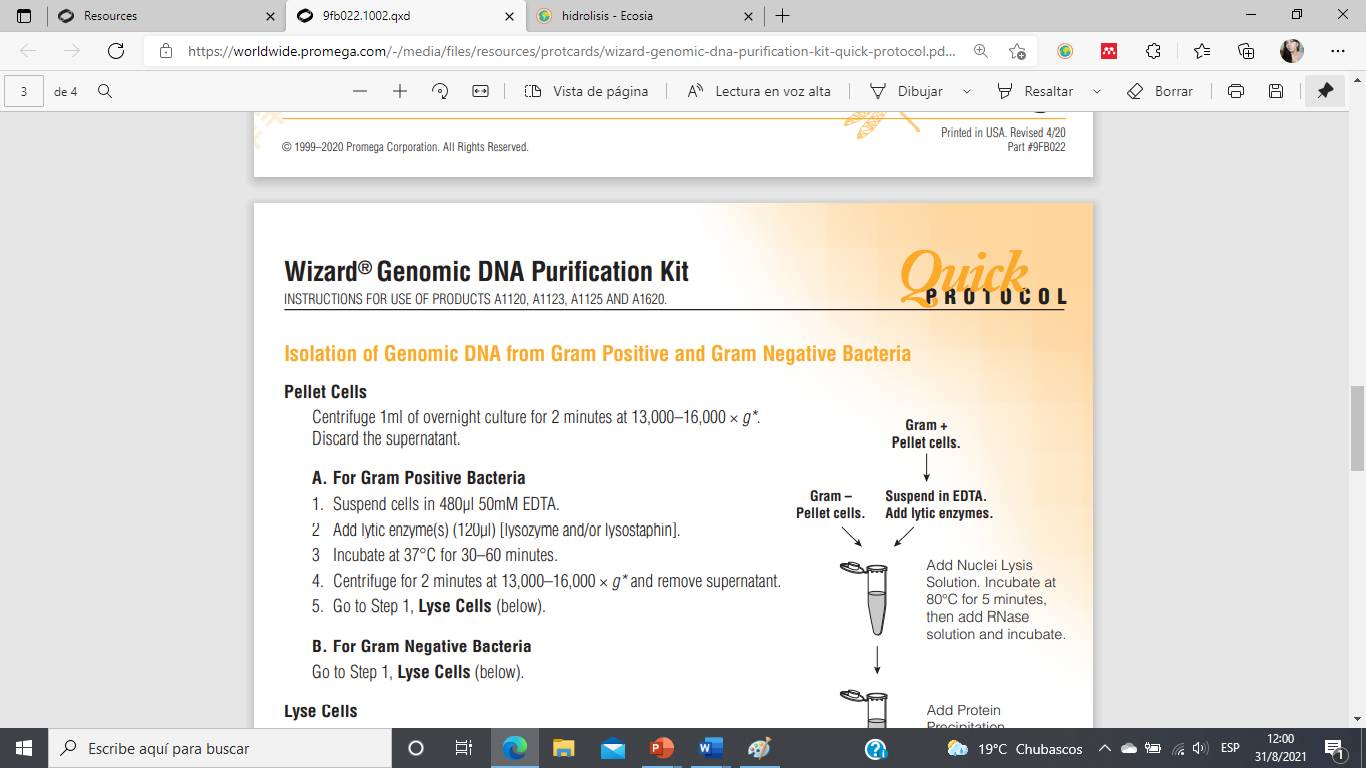 Promega,(2020)
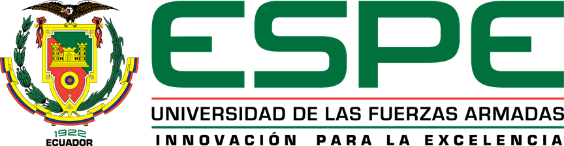 Fuente de imagen:
https://www.hettweb.com/products/mikro200/
MATERIALES Y MÉTODOS
9
Cuantificación e integridad del ADN
Cuantificación
Electroforesis
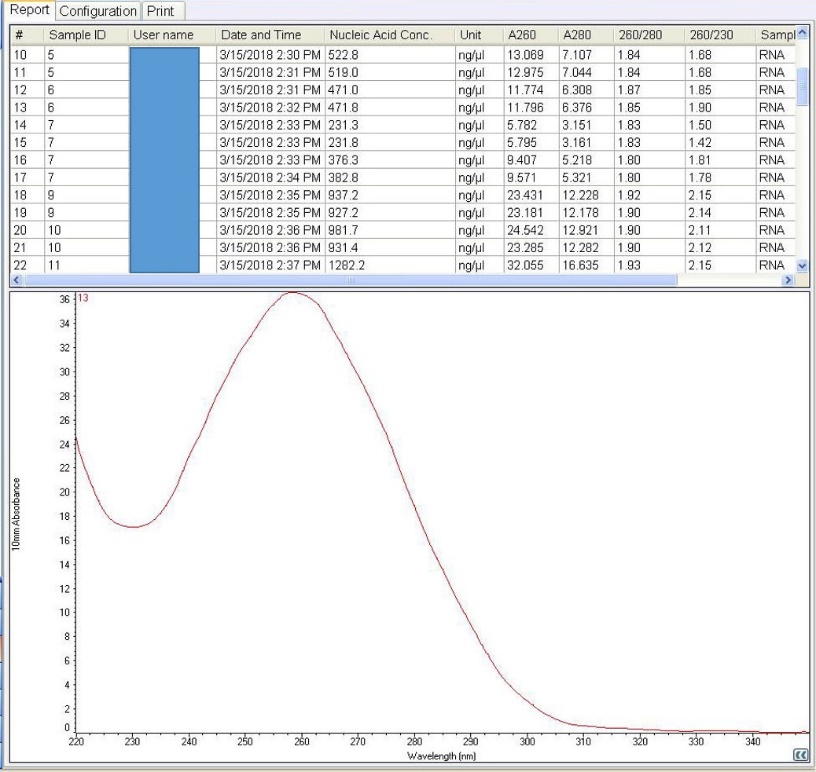 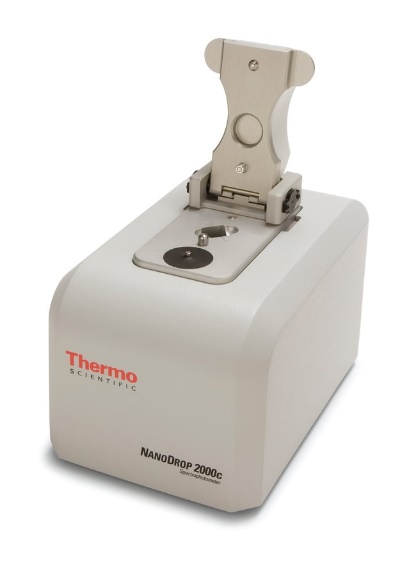 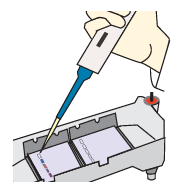 Gel de agarosa al 0.8 %

1 μL de ADN + 1 μL de buffer de carga Blue Juice

120 V   por 45 min

Sistema de imagen Chemidoc TMBioRad
NanoDrop 2000
Fuente de imágenes: 
http://biomodel.uah.es/an/plasmido/0/probl.htm
https://www.thermofisher.com/order/catalog/product/ND-2000#/ND-2000
https://www.bioted.es/protocolos/INTRODUCCION-ENZ-RESTRICCION.pdf
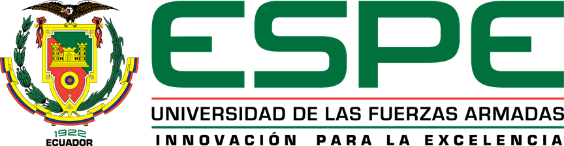 MATERIALES Y MÉTODOS
10
PCR gen 16S ARNr
Electroforesis
Condiciones del termociclador
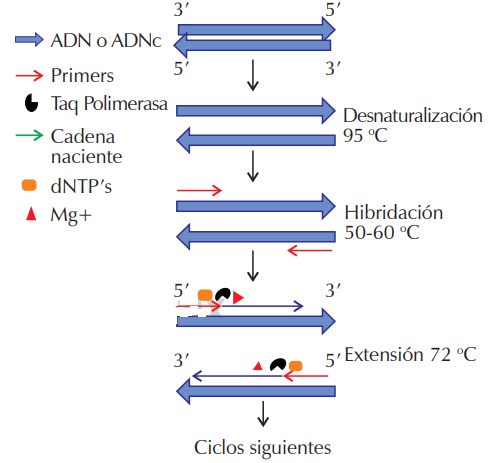 Gel agarosa 1.5%

120 voltios

60 min

Marcador  1Kb
Desnaturalización inicial 95°C x 5min

Desnaturalización a 
95°C x  30 s (35)

Hibridación 
54°C x 30 s  (35)
 
Extensión 
72°C  x 1.75 min 

Extensión final x 10 min
Máster Mix
25 μL
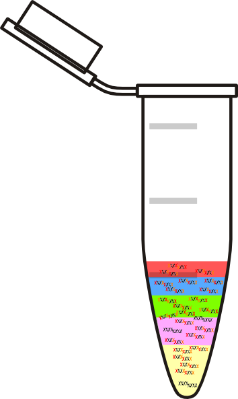 Agua
Buffer
Primers 
dNTPs
Taq Hot Start
ADN
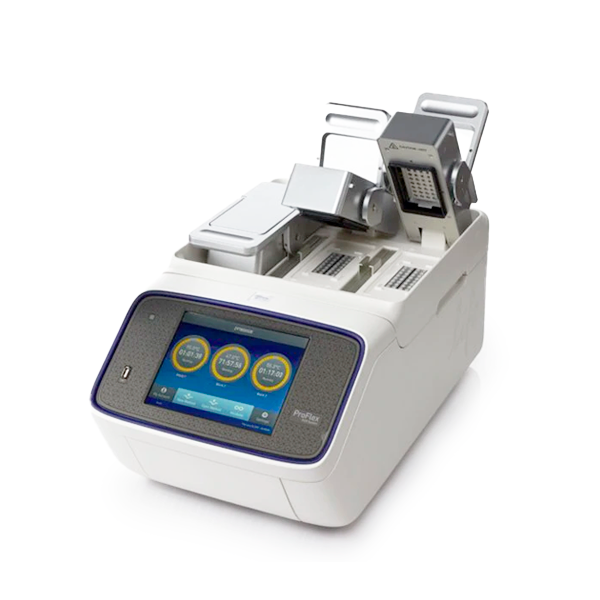 Frank et al., (2008)
Koskinen et al., (2009)
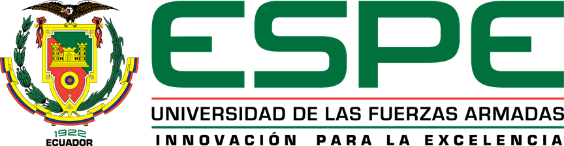 Fuente de imagen
https://omegaperu.com.pe/prueba-de-diagnostico-del-coronavirus-que-es-la-pcr/
MATERIALES Y MÉTODOS
11
Secuenciación y análisis bioinformático
2. Ensamblaje
1. Secuenciación
3. BLAST
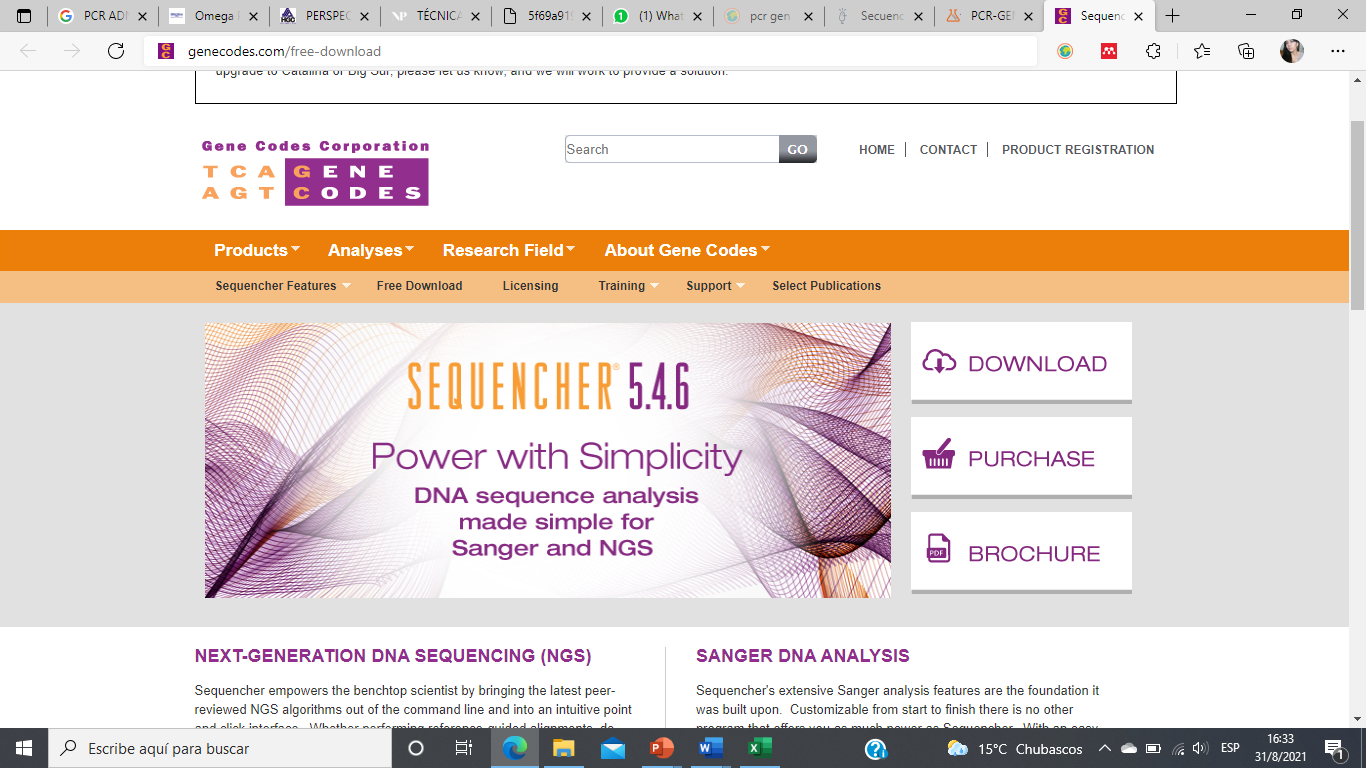 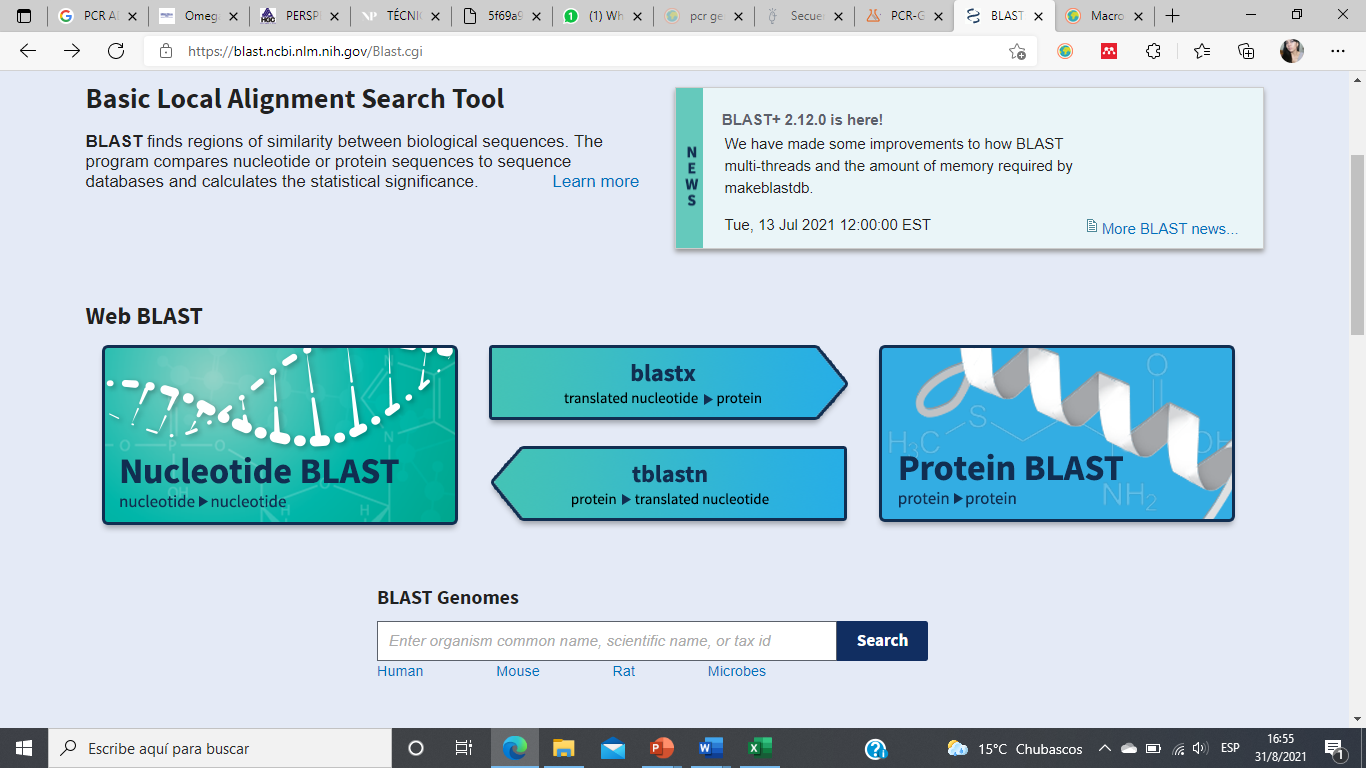 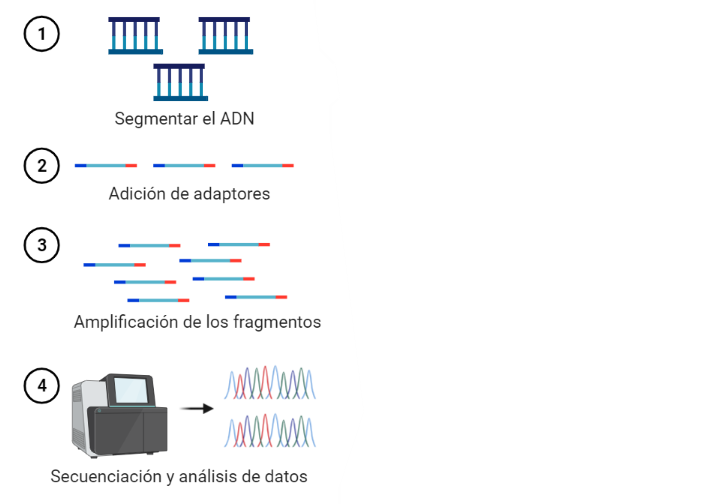 Macrogen, Inc.
5. Árbol máxima verosimilitud
4. Alineamiento
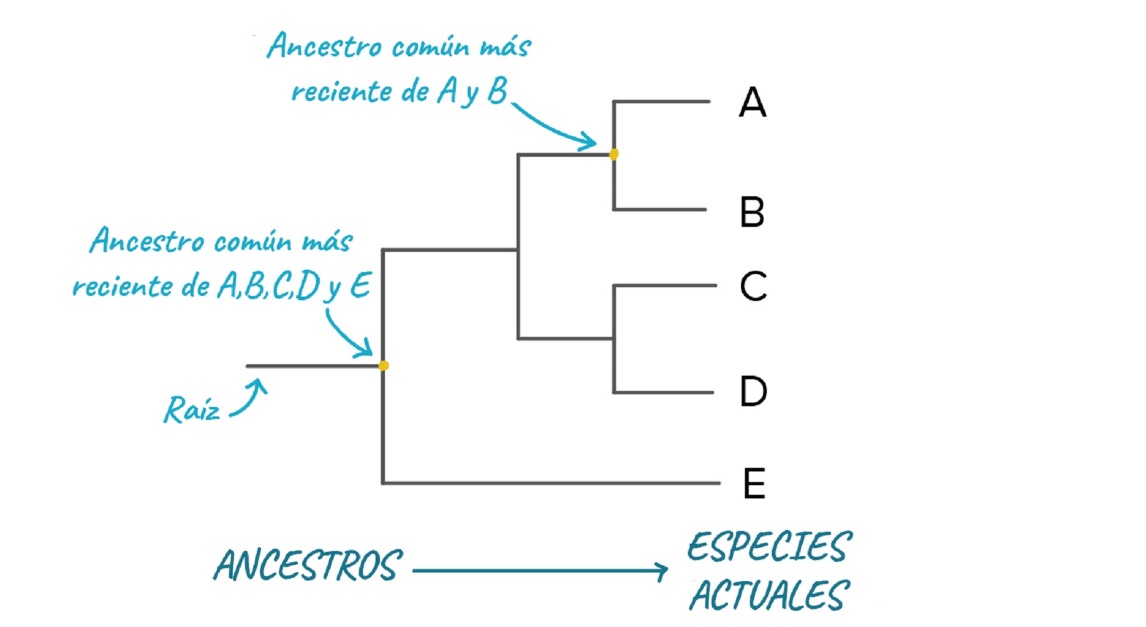 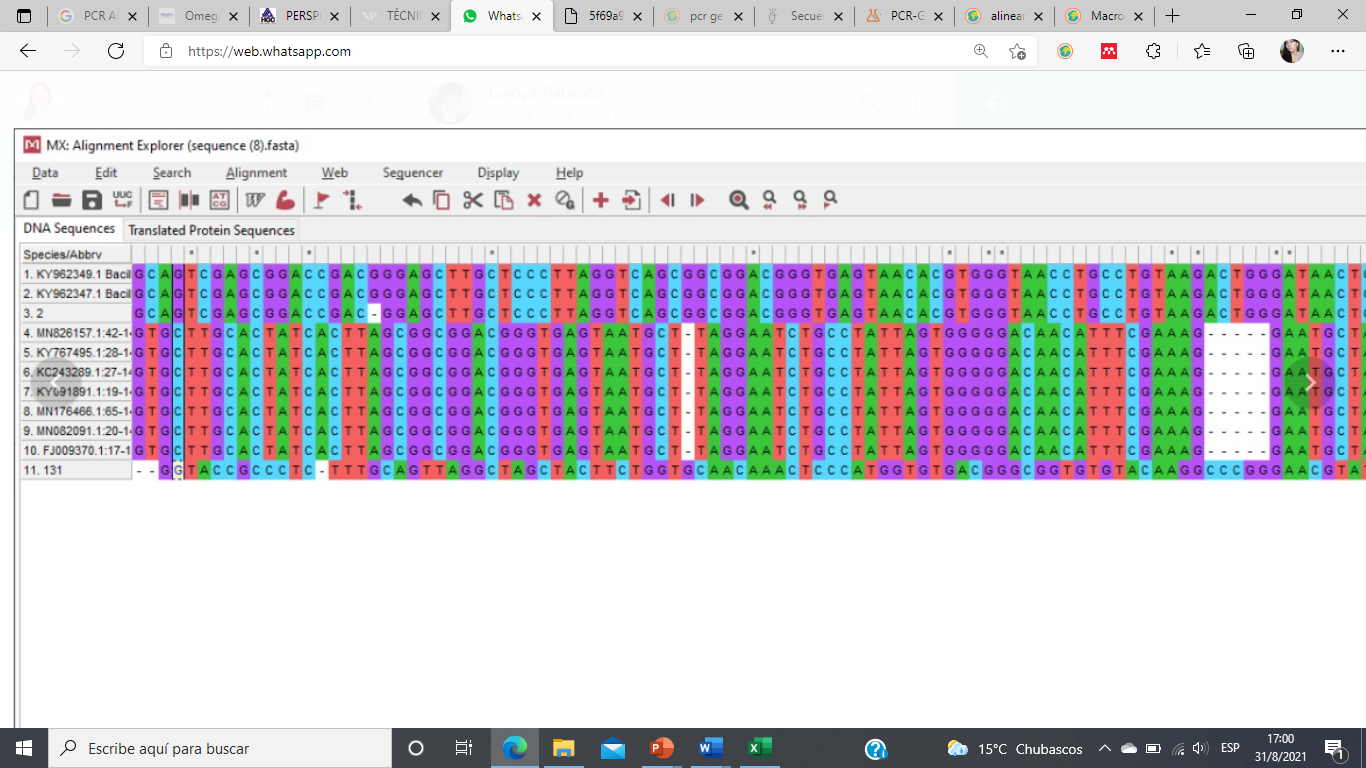 1 000 Bootstraps
Deleción parcial de gaps
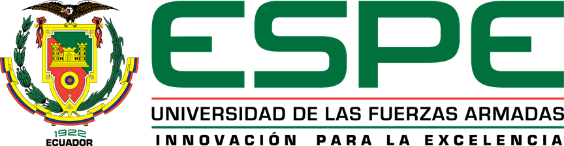 Fuente de imagen:
https://blast.ncbi.nlm.nih.gov/Blast.cgi
http://genecodes.com/free-download
RESULTADOS Y DISCUSIÓN
12
Cuantificación e integridad de ADN
Figura 1. Electroforesis de ADN extraído con kit Wizard de Promega
Tabla 1. Resultados de concentración y radios de absorbancia de las 65 muestras
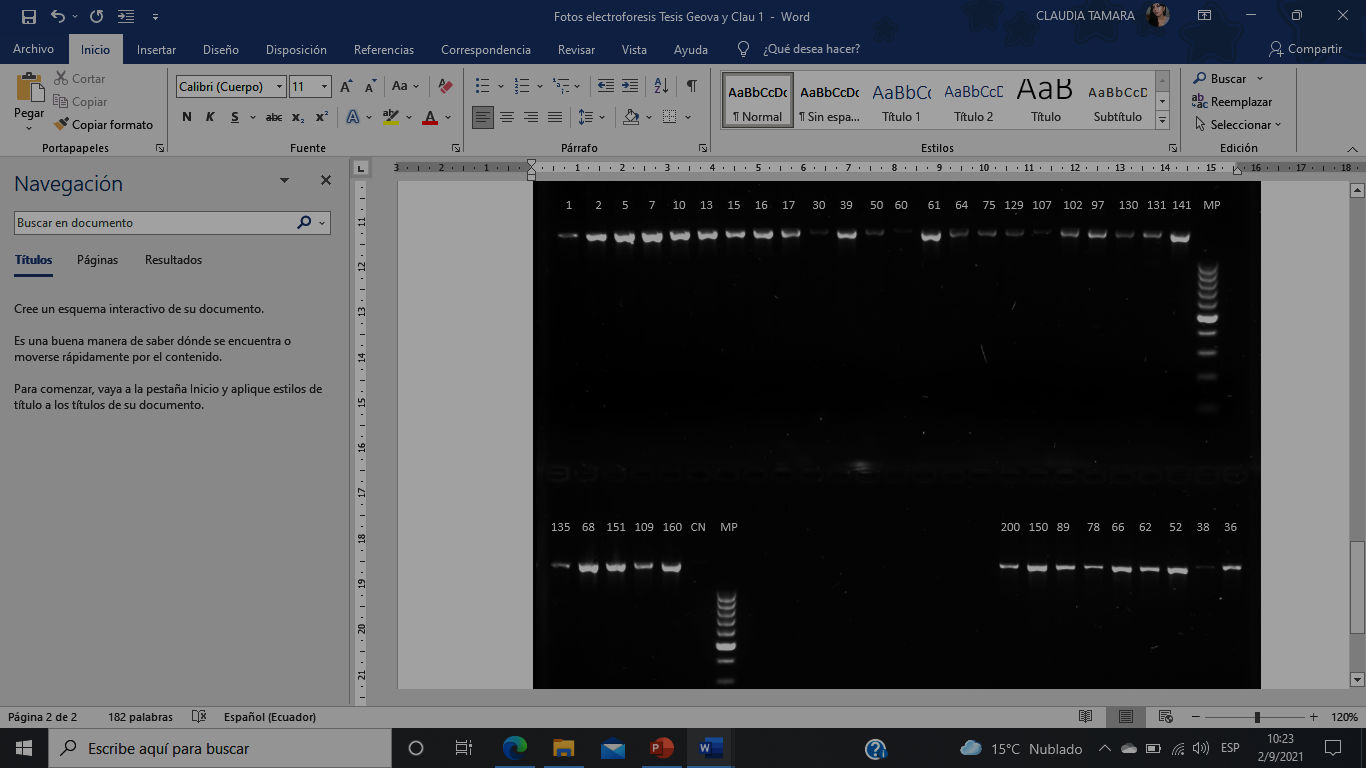 Valores de Concentración de ADN:
10 ng / μL
Bandas débiles
Integridad de ADN comprometida:
Bandas borrosas y extendidas
Wilfinger et al., (1997)
Sánchez et al., (2012)
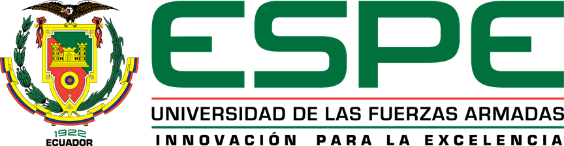 RESULTADOS Y DISCUSIÓN
13
Amplificación del gen ARNr 16S bacteriano por PCR
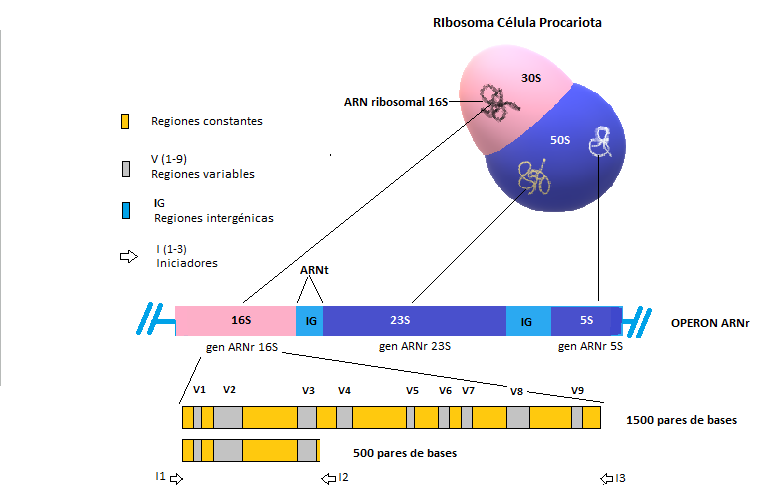 Figura 2. Amplificación por PCR del gen ARNr 16S del ADN obtenido de aislados de muestras de leche de ganado bovino de las islas Galápagos.
MP  1    2    5    7   10   13  15  16  17  39  61   97  102  109 131 135  141 150 160 200  C160 CN
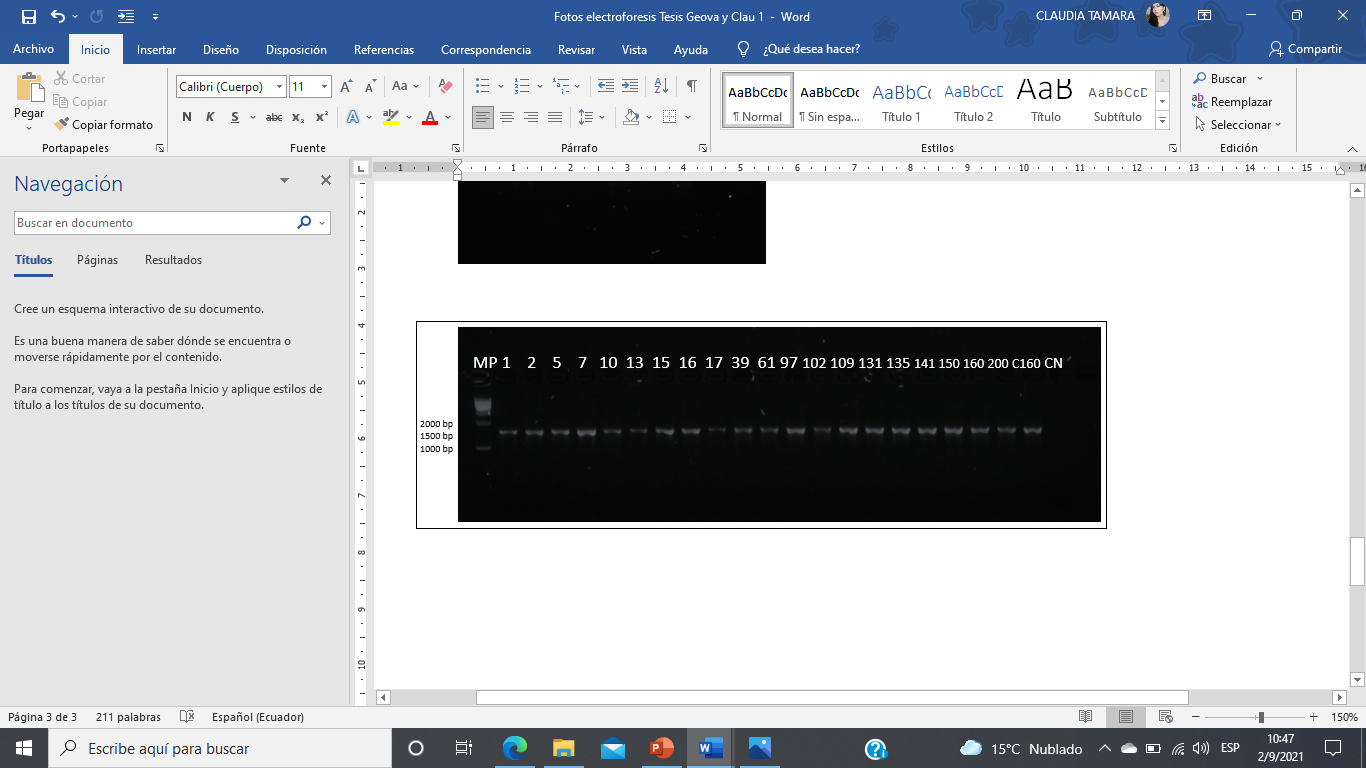 Addis et al., (2016); Fukuda et al., (2016)
MP marcador de peso molecular 1Kb. Carril (1 - 200): productos de PCR. 
Carril C160: Control positivo S. aureus (RNA 16S staph+, nuc+, mecA-, blaZ+), autorizada
para su uso por el departamento de Bacteriología de la Universidad de Liège, Bélgica. 
Carril CN control
341F y 907R
27F y 1492R 

Esencial en procesos de traducción
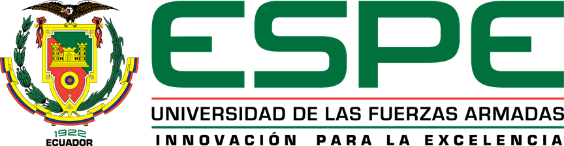 RESULTADOS Y DISCUSIÓN
14
Árbol de máxima verosimilitud
56 secuencias
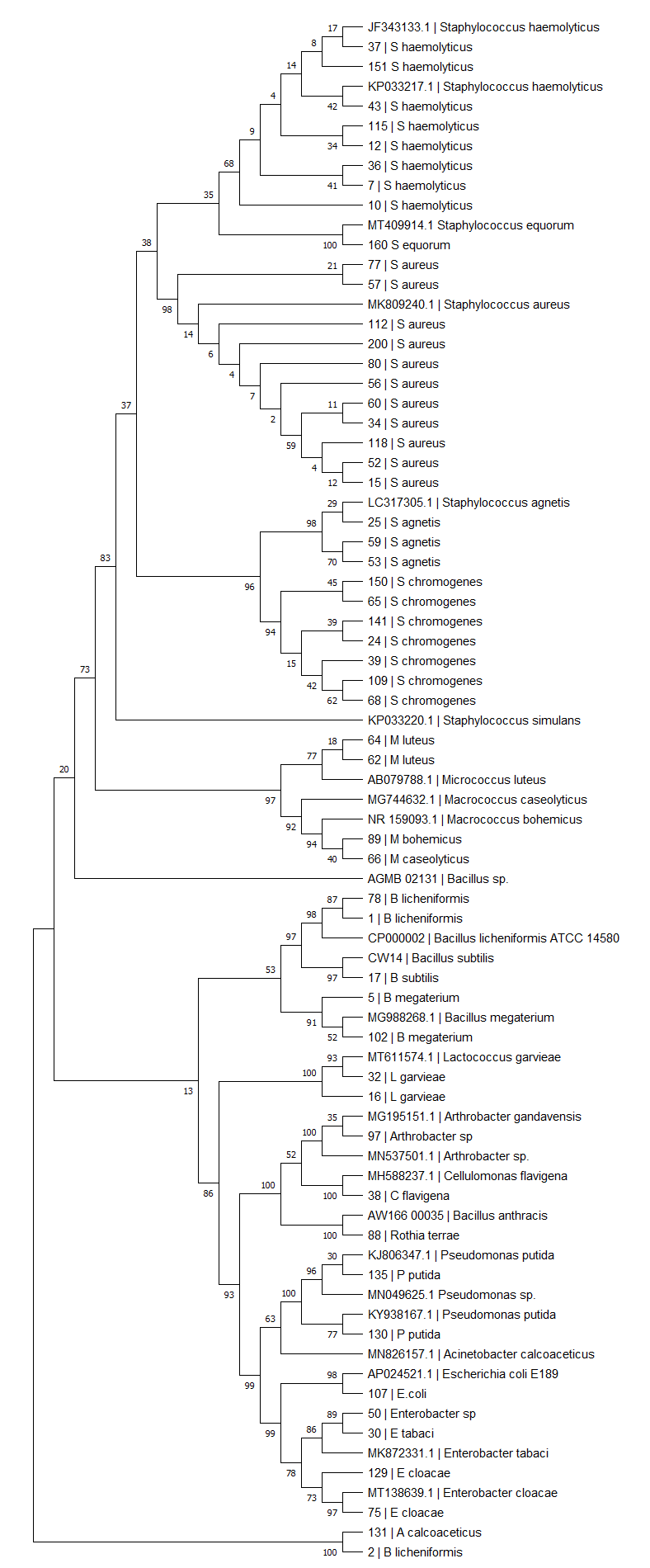 Staphylococcus haemolyticus
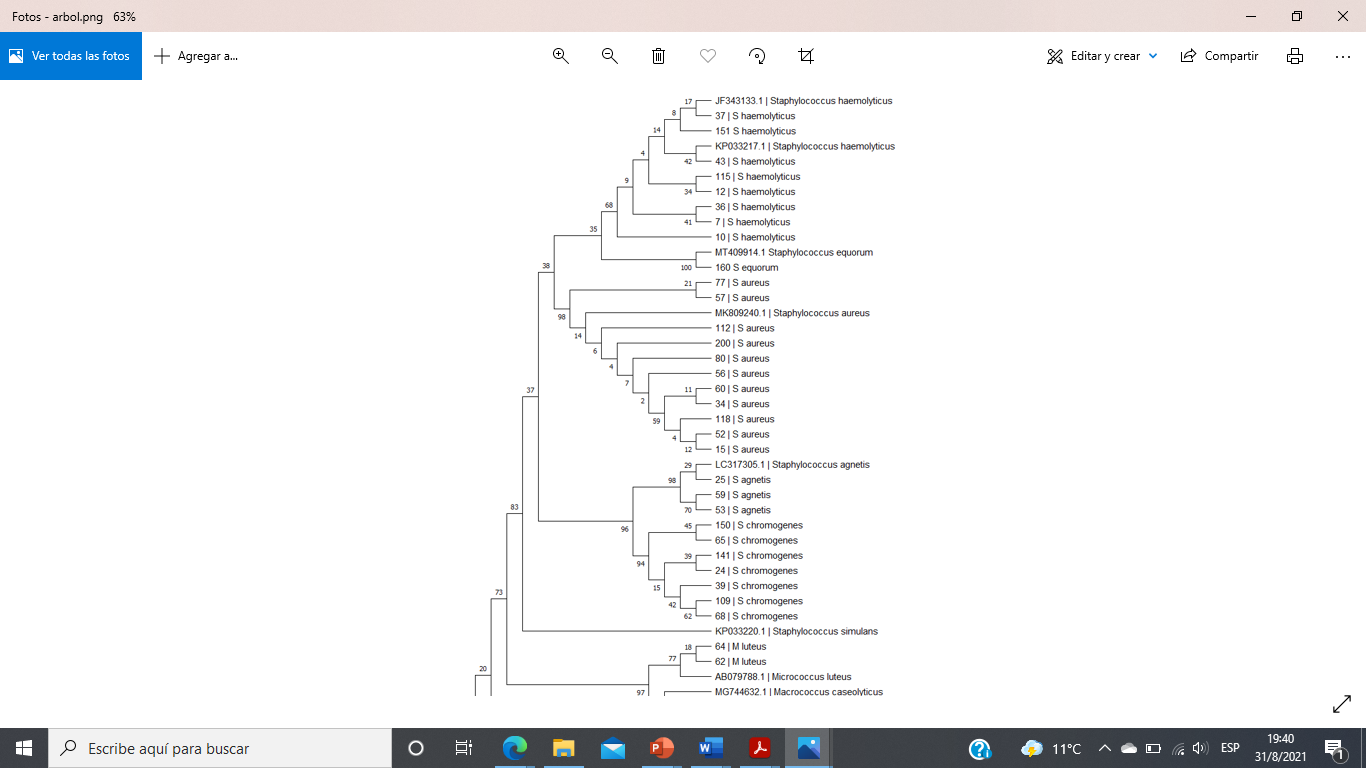 Oro y Pichincha: 55% Oportunistas  

Argentina : Resistencias antibióticos
Amer et al., (2018)
Srednik et al., (2015)
Staphylococcus equorum
Yasser et al., (2018)
Egipto:  infecciones mixta con S. aureus
Staphylococcus aureus
Galápagos:  13%
Bolívar:  55%
Pichincha:  55%
Napo:  12%
Guazha, (2021) 

Andrade & Sánchez, (2018)

Acuña & Rivadeneira, (2008) 
 
Espinoza & Mier, (2013)
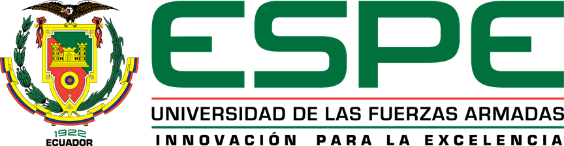 RESULTADOS Y DISCUSIÓN
15
Filograma
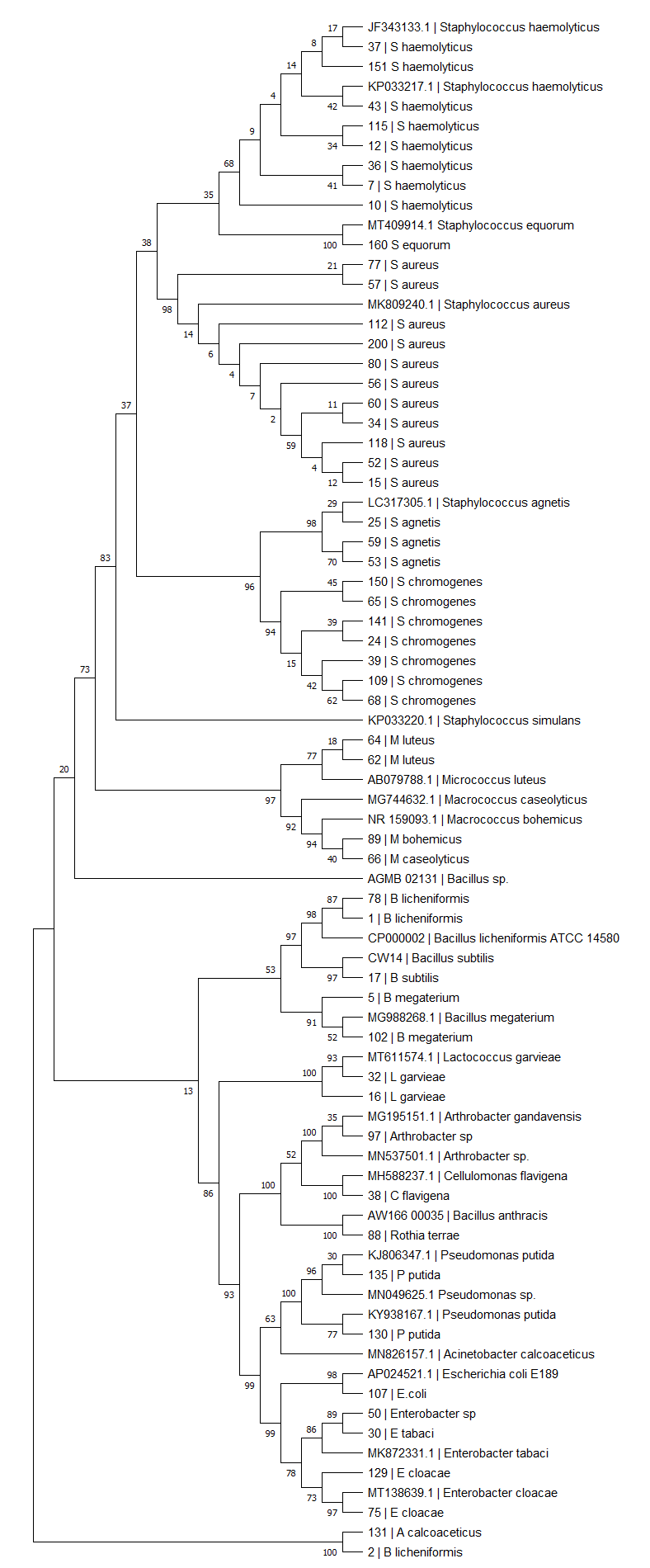 Staphylococcus agnetis
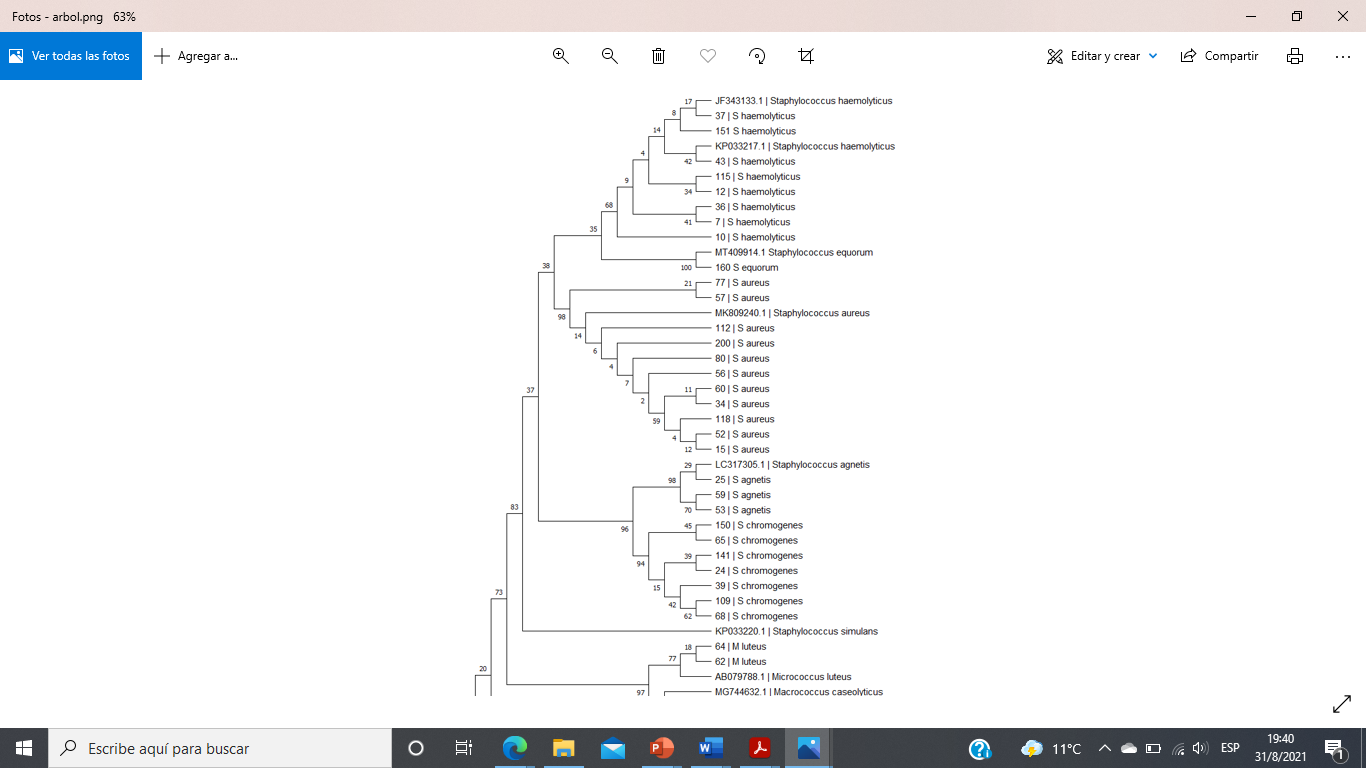 USA: Oportunista
Finlandia: similar a S. hyicus
Calcutt et al., (2014)
Staphylococcus chromogenes
Oro y Pichincha:  55%
       Oportunistas + S. aureus
 
Argentina y Colombia: 
       resistencia antibiótica
Amer et al., (2018)
Srednik et al., (2015)
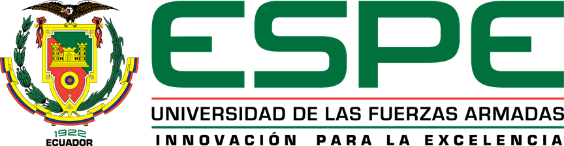 RESULTADOS Y DISCUSIÓN
16
Micrococcus luteus
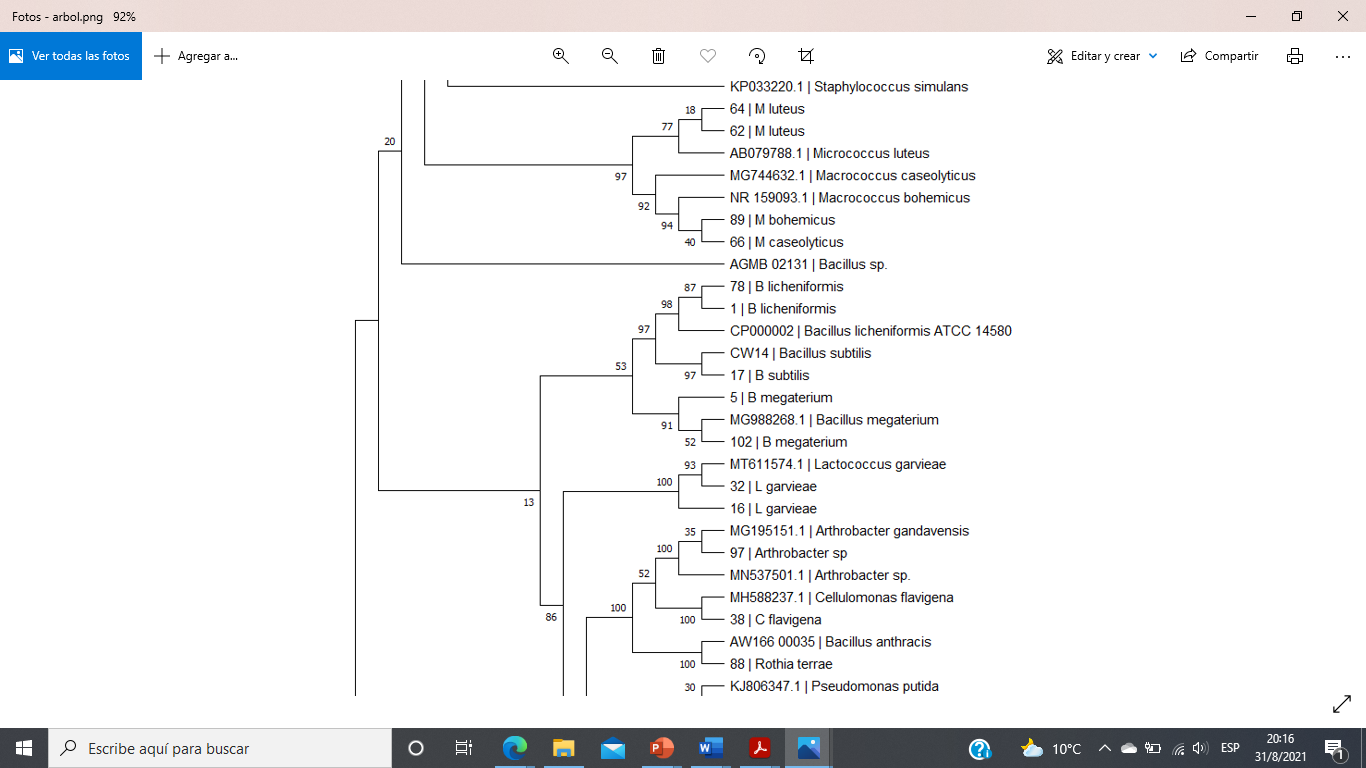 Pakistán: mastitis en búfalos
Baloch et al., (2011)
Macrococcus caseolyticus
Macrococcus bohemicus
Suiza: gen mecD resistencia
(Schwendener et al., 2017)
Bacillus licheniformis
Bacillus subtilis
Guazha, (2020)	

35% Bacillus sp.
Bolívar y El Oro:   21 %
Navarrete, (2019); Amer et al., (2018)
Bacillus megaterium
Sudán e India:  2%
Mukesh et al., (2019)
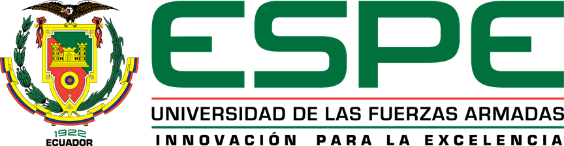 RESULTADOS Y DISCUSIÓN
17
Lactococcus garvieae
Rothia terrae
Oportunistas mínimos
mastitis en rumiantes
Rodrigues et al., (2016)
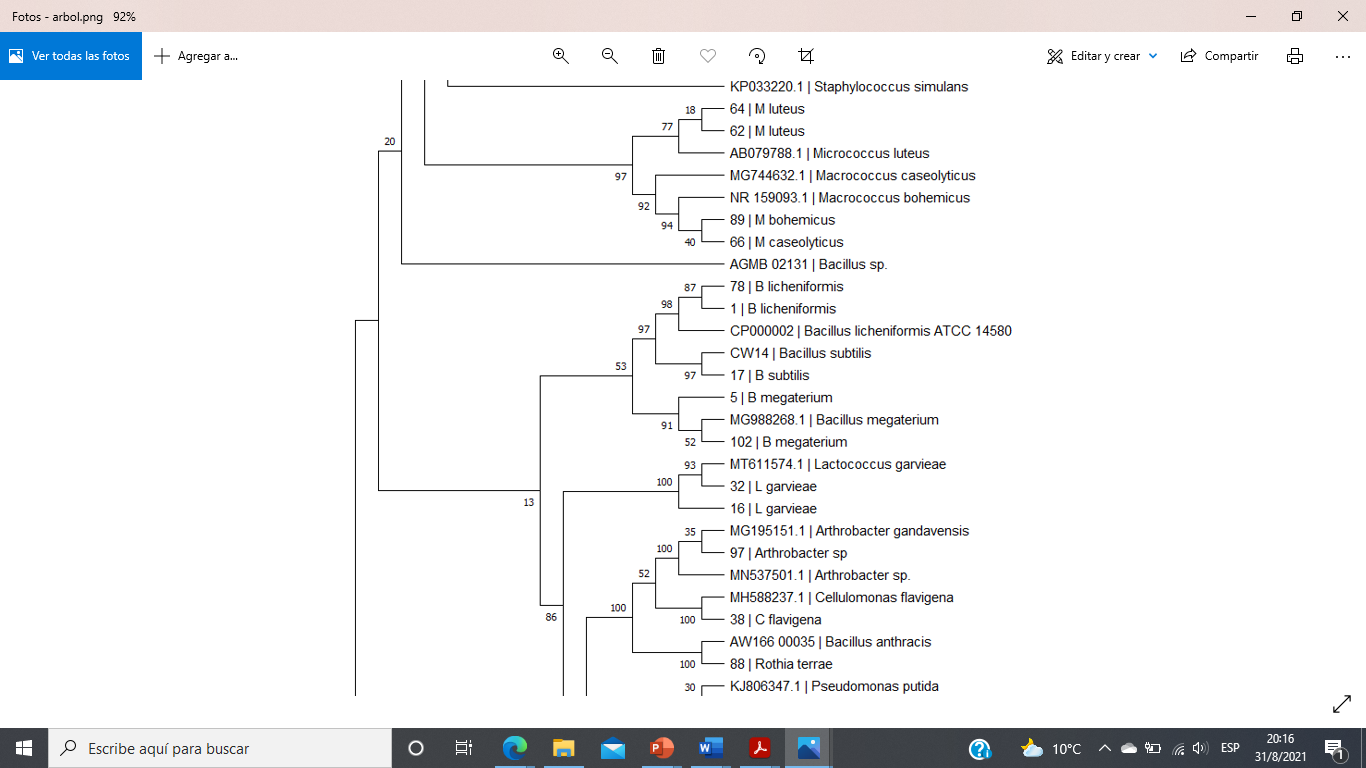 Arthrobacter gandavensis
Bélgica: se desconoce su papel infección mixta
Storms et al., (2003)
Cellulomona flavigena
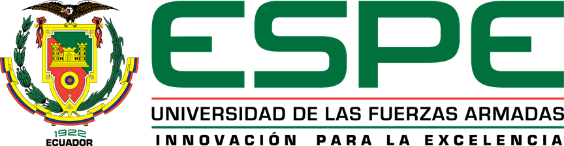 RESULTADOS Y DISCUSIÓN
18
Pseudomonas putida
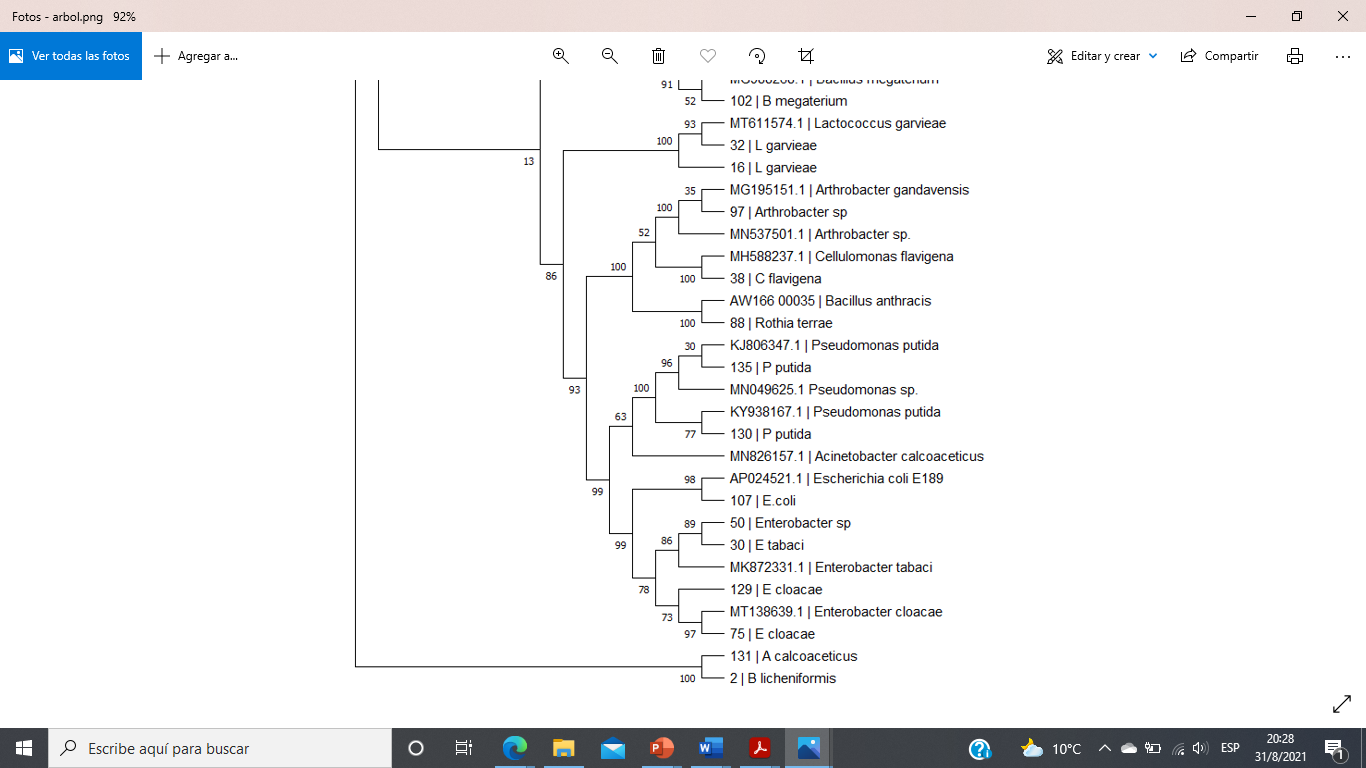 USA: ambientales
Almeida, (2016)
Escherichia coli
Ecuador: ambientales
Amer et al., (2018); Bonifaz & Conlago, (2016); Navarrete, (2019); Espinoza & Mier, (2013)
Enterobacter tabaci
Enterobacter cloacae
provincia de Bolívar: 2% Enterobacterias
Andrade & Sánchez, (2018)
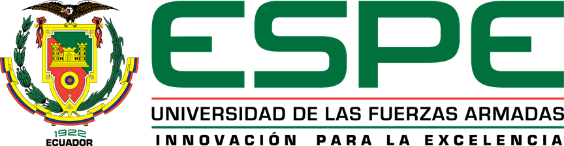 RESULTADOS Y DISCUSIÓN
19
Figura 3. Representación de los microorganismos identificados como agentes causales de mastitis en las islas Galápagos
20 
microorganismos

agentes causales de mastitis
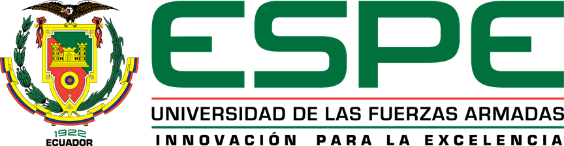 RESULTADOS Y DISCUSIÓN
20
Figura 4 Distribución de agentes causales de mastitis distribuidos en las islas Santa Cruz, Isabela y Floreana.
Staphylococcus aureus fue agente causal de mastitis para las tres islas Santa Cruz y Floreana. En la isla Isabela el agente causal mayoritario fue el Staphylococcus chromogenes. En la Isla Santa Cruz, el organismo predominante como agente causal fue Staphylococcus aureus.
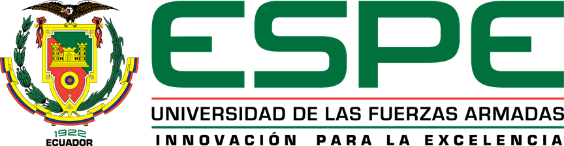 CONCLUSIONES
21
Se logró amplificar por PCR del gen 16S de 1 500 bp, identificando los agentes causales de mastitis en las islas Galápagos.

Se confirma la hipótesis, estableciendo a Staphylococcus spp. y Bacillus spp. como principales agentes causales de mastitis aislados de muestras de leche de ganado bovino de las islas Galápagos. Sin encontrar en el estudio Streptococcus sp.
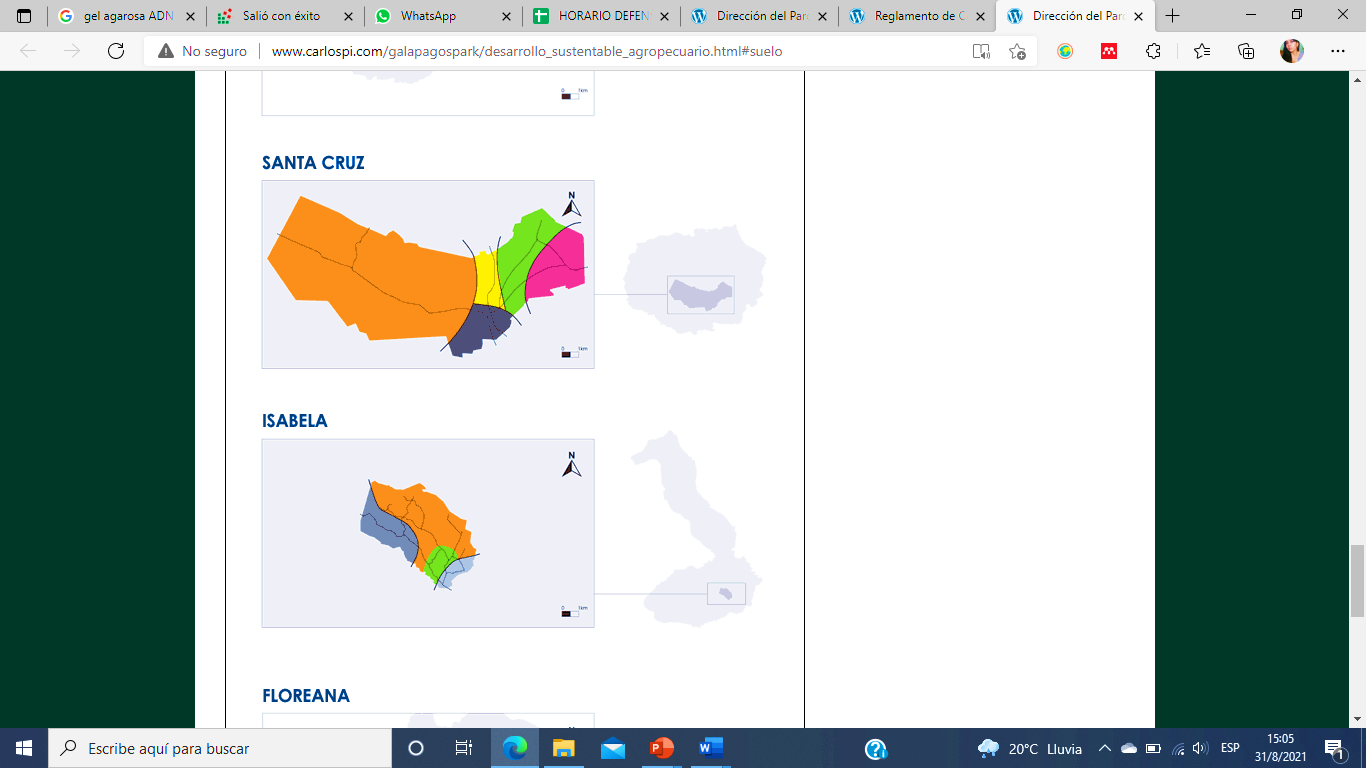 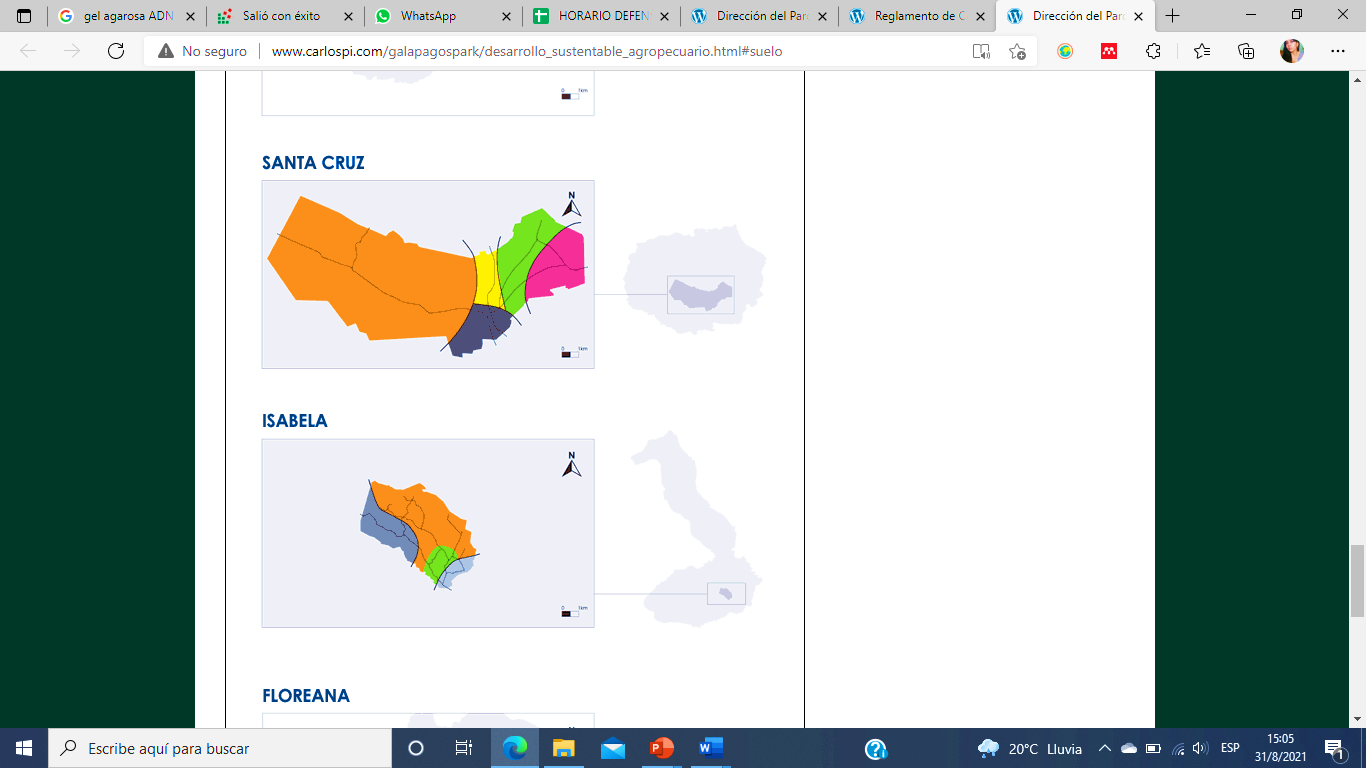 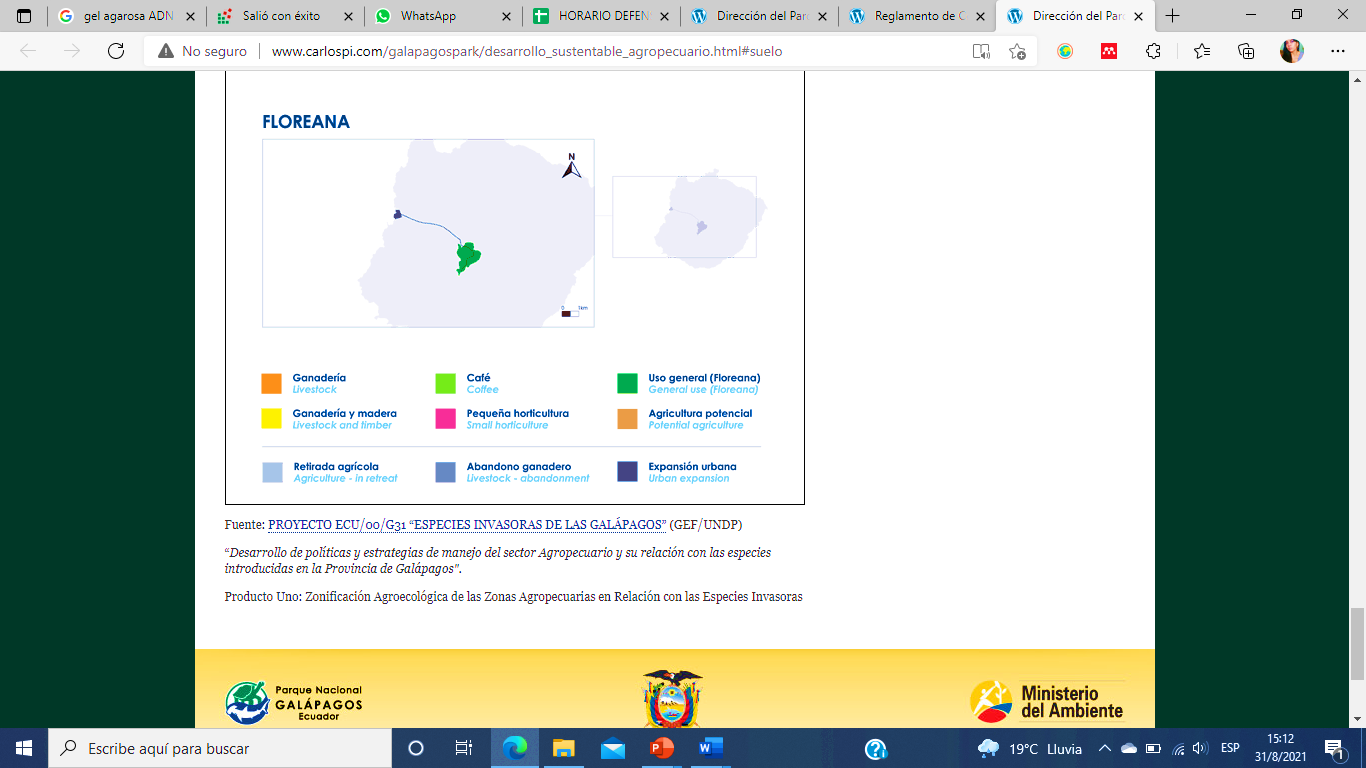 Staphylococcus aureus
Staphylococcus chromogenes
Staphylococcus aureus
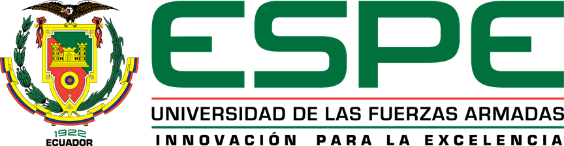 CONCLUSIONES
22
Figura 5 Distribución de agentes causales de mastitis distribuidos en las islas Santa Cruz, Isabela y Floreana.
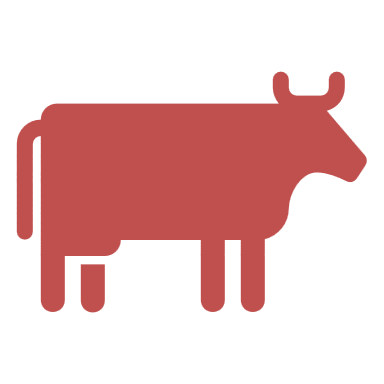 6
Staphylococcus aureus en al menos uno de los cuartos positivos para mastitis subclínica
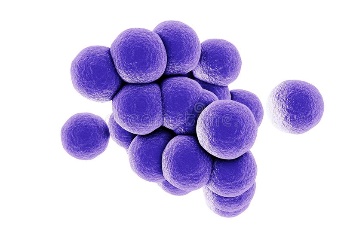 Principal agente causal de mastitis bovina presente en las tres islas: Santa Cruz, Isabela y Floreana.
Staphylococcus aureus
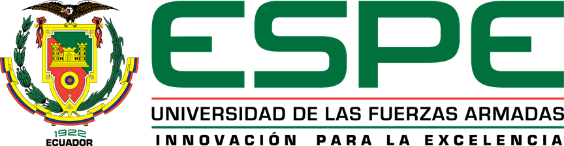 RECOMENDACIONES
23
Estudios de microorganismos compartidos.
Se recomienda realizar un estudio de genoma completo
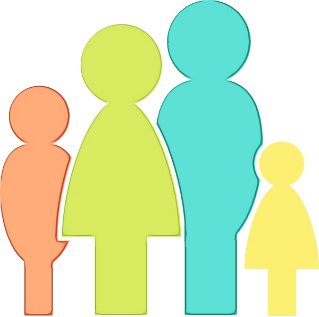 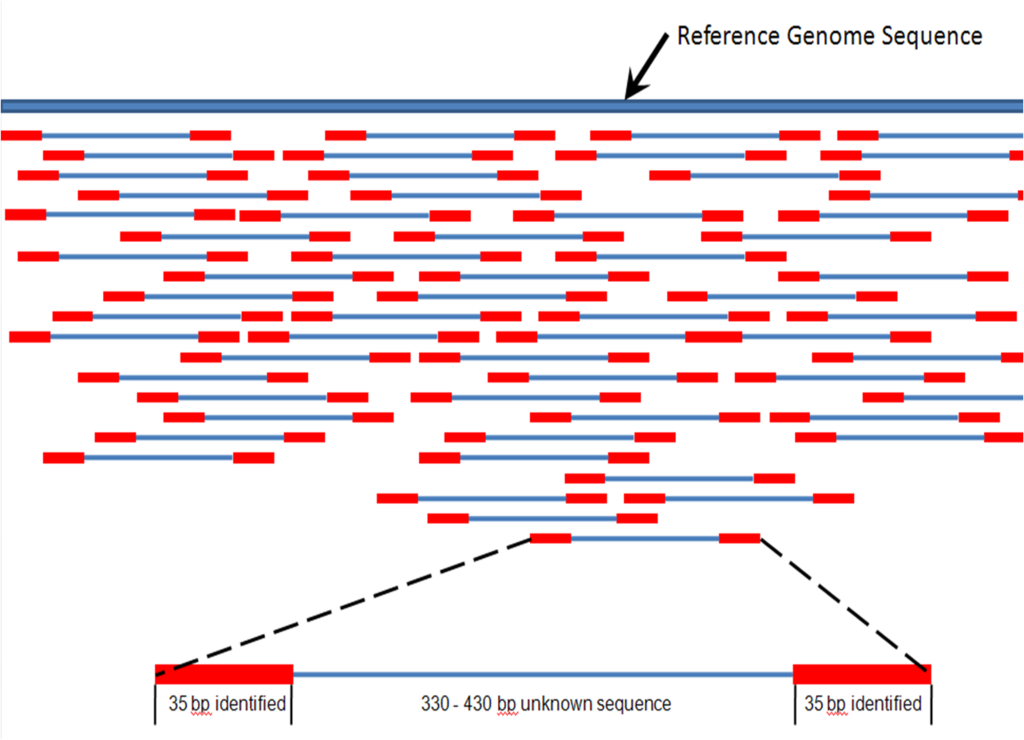 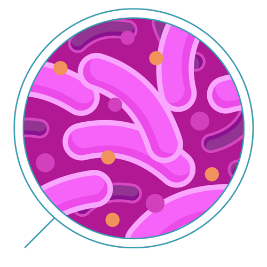 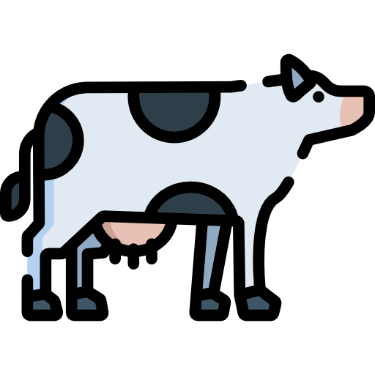 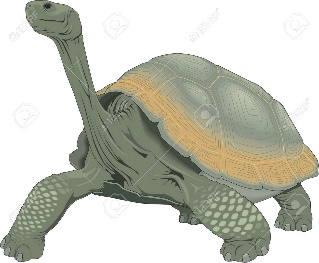 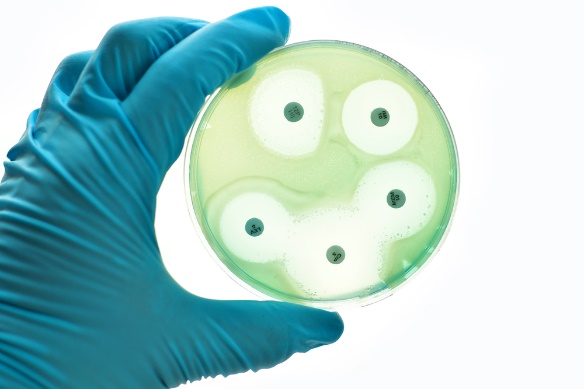 Se recomienda realizar estudios de genes de resistencia a antibióticos en los Staphylococcus spp. encontrados en el estudio.
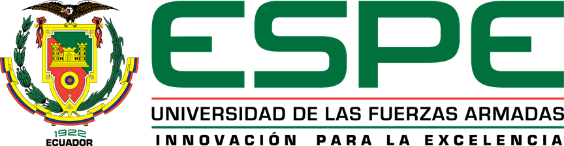 AGRADECIMIENTOS
24
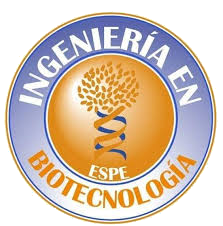 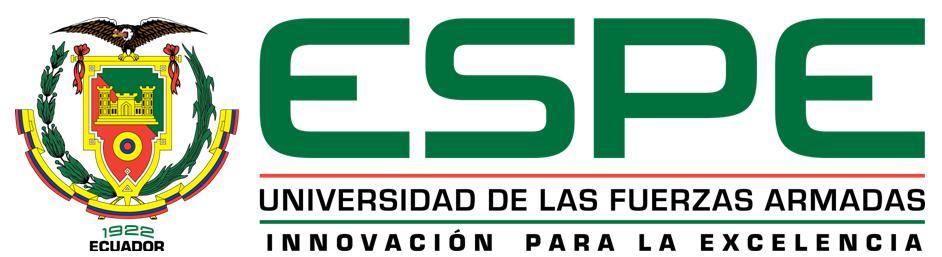 Dr. Jorge Ron Román, Ph.D.
Carrera de Ingeniería Agropecuaria
IASA I - ESPE
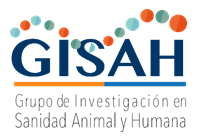 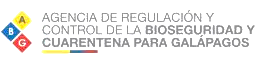 Lic. Alma Koch Kaiser, M.Sc. 
Carrera de Ingeniería en Biotecnología
Matriz Sangolquí – ESPE
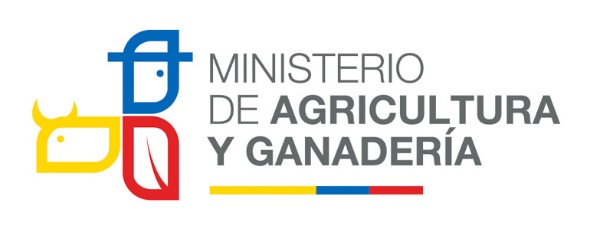 Ing. Cristina Cholota
Técnico del Laboratorio de Docencia - Biotecnología Animal
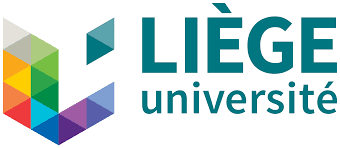 FAMILIA Y AMIGOS
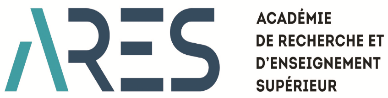 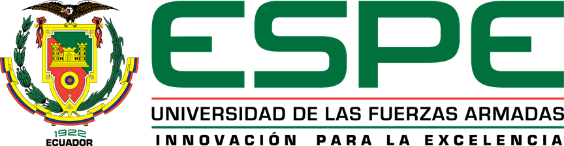